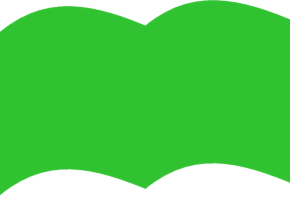 Bài 26
ĐƯỜNG GẤP KHÚC
HÌNH TỨ GIÁC
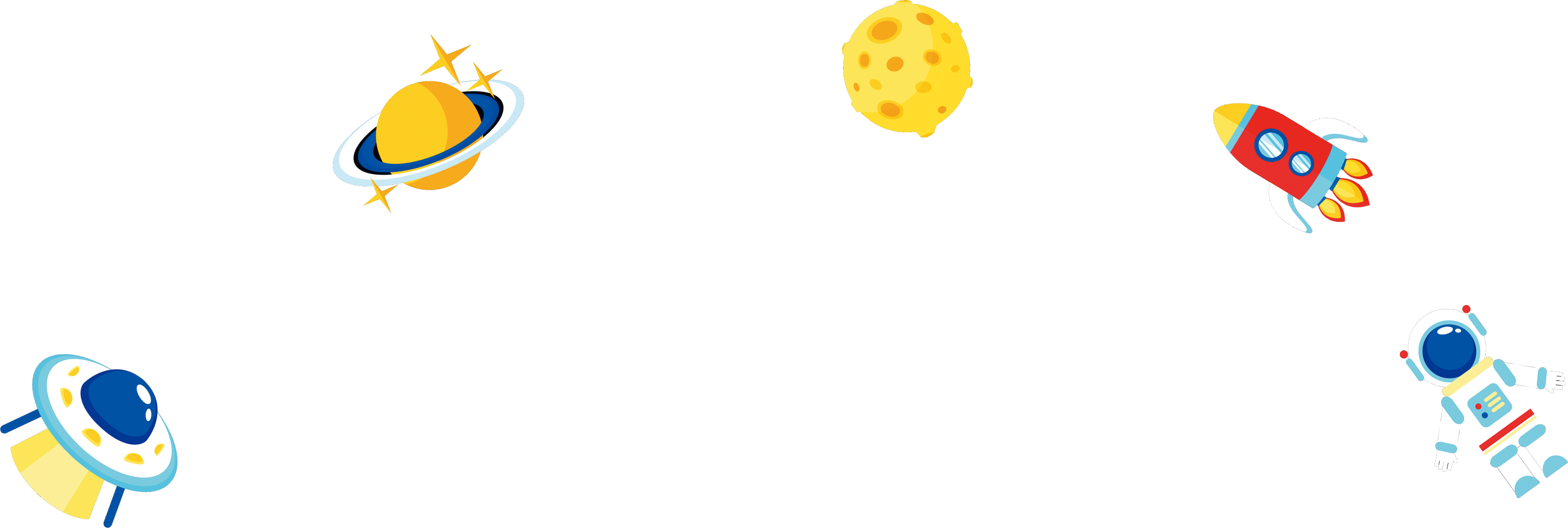 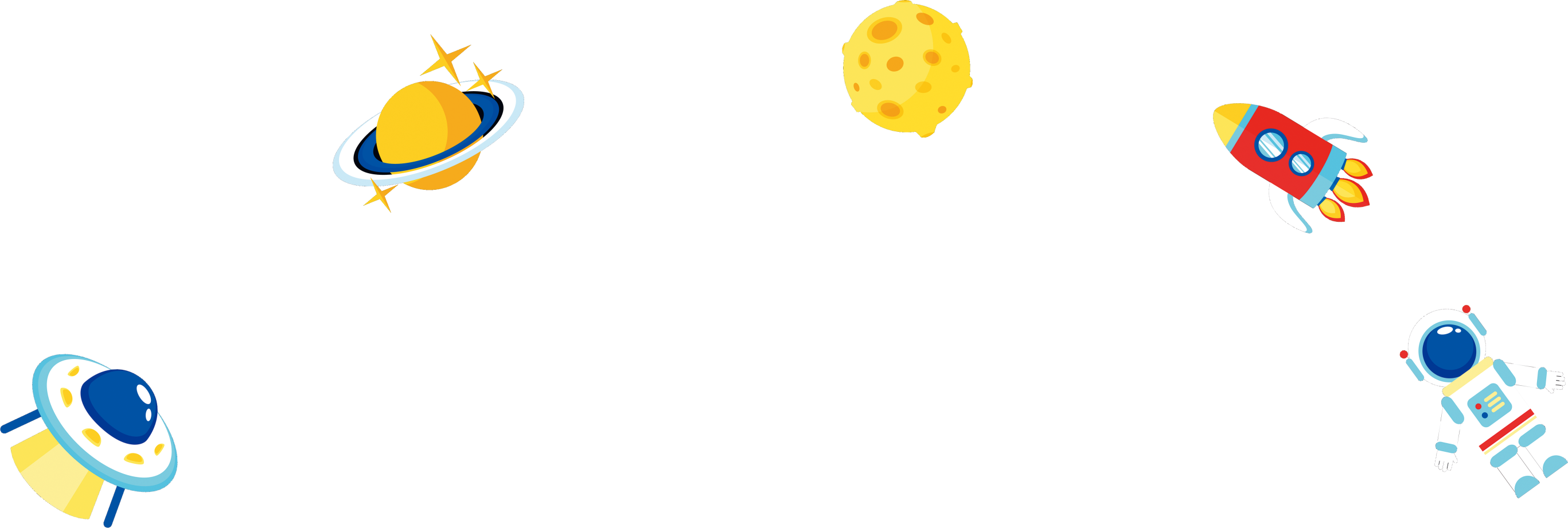 Tiết 1: Khám phá
		Luyện tập
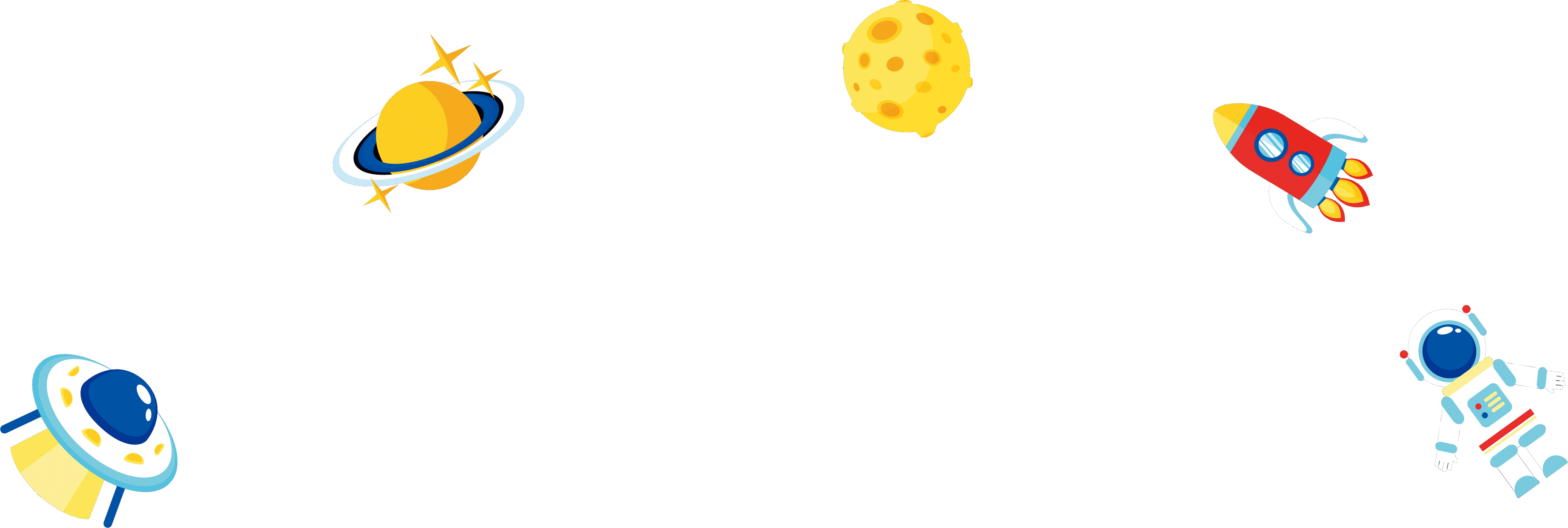 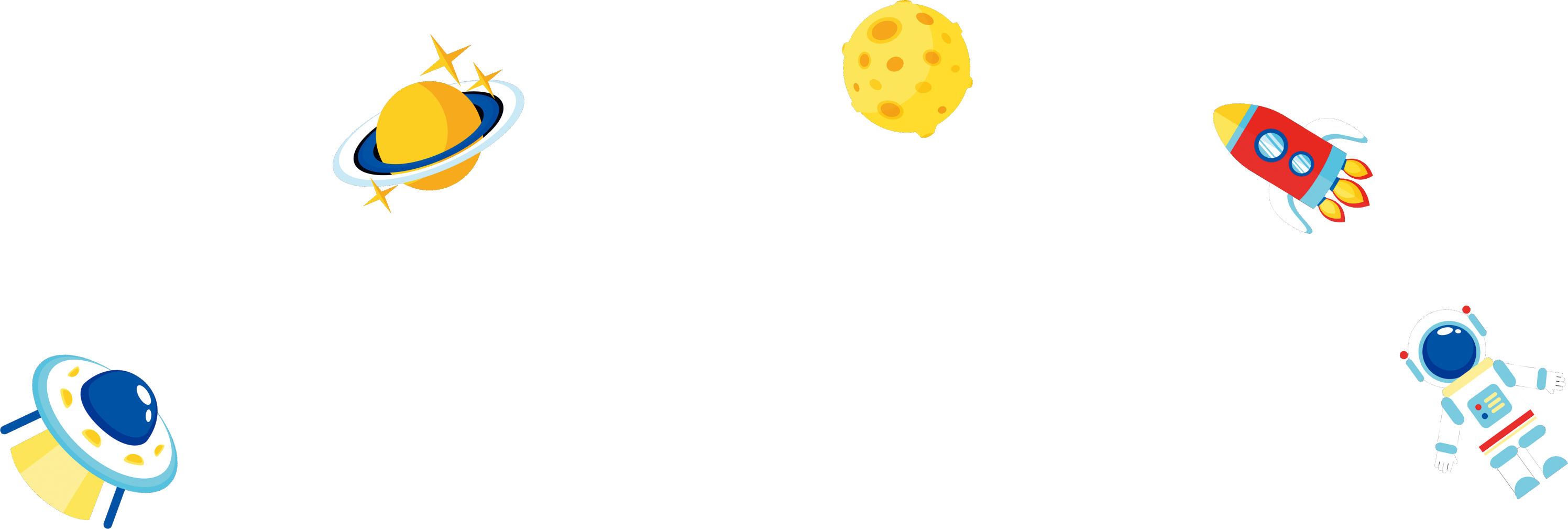 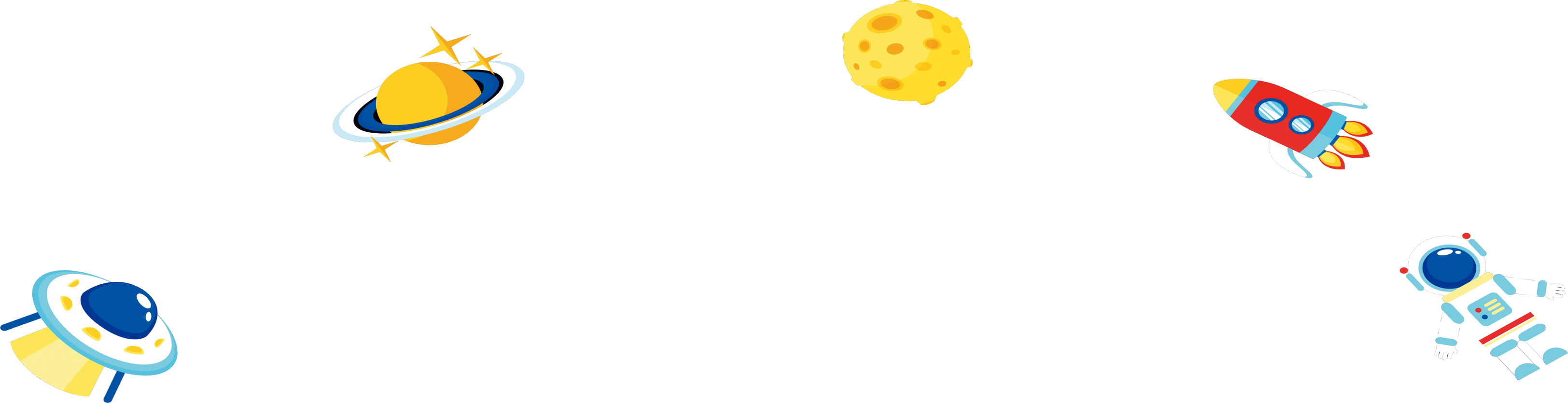 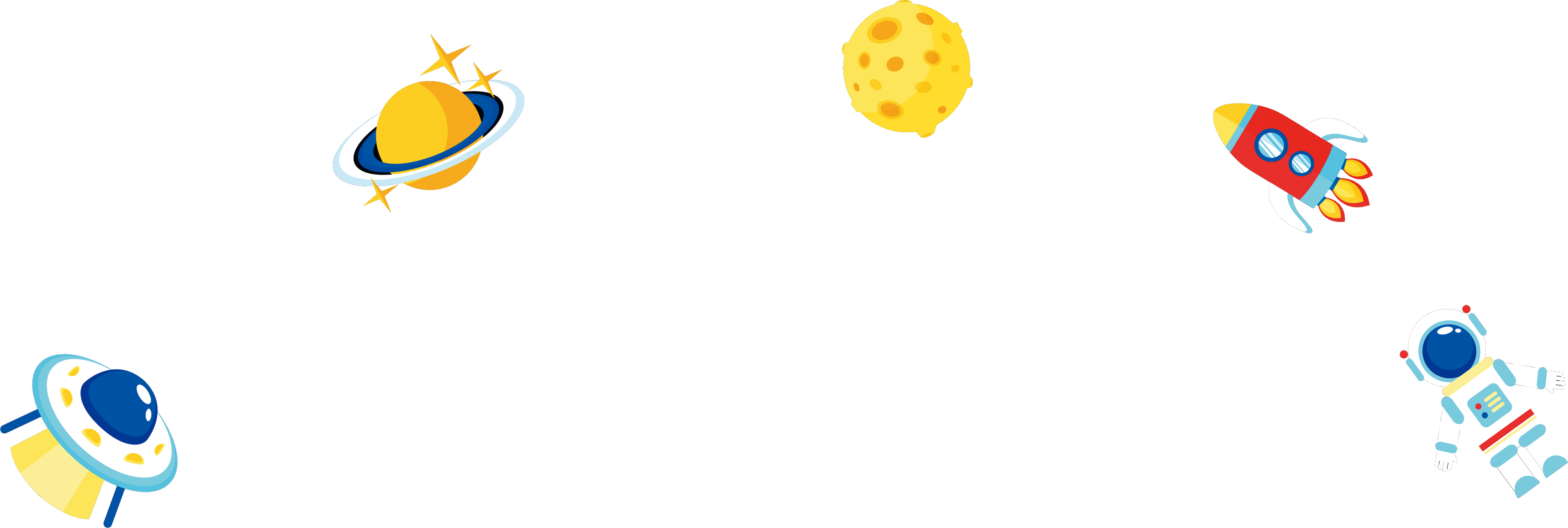 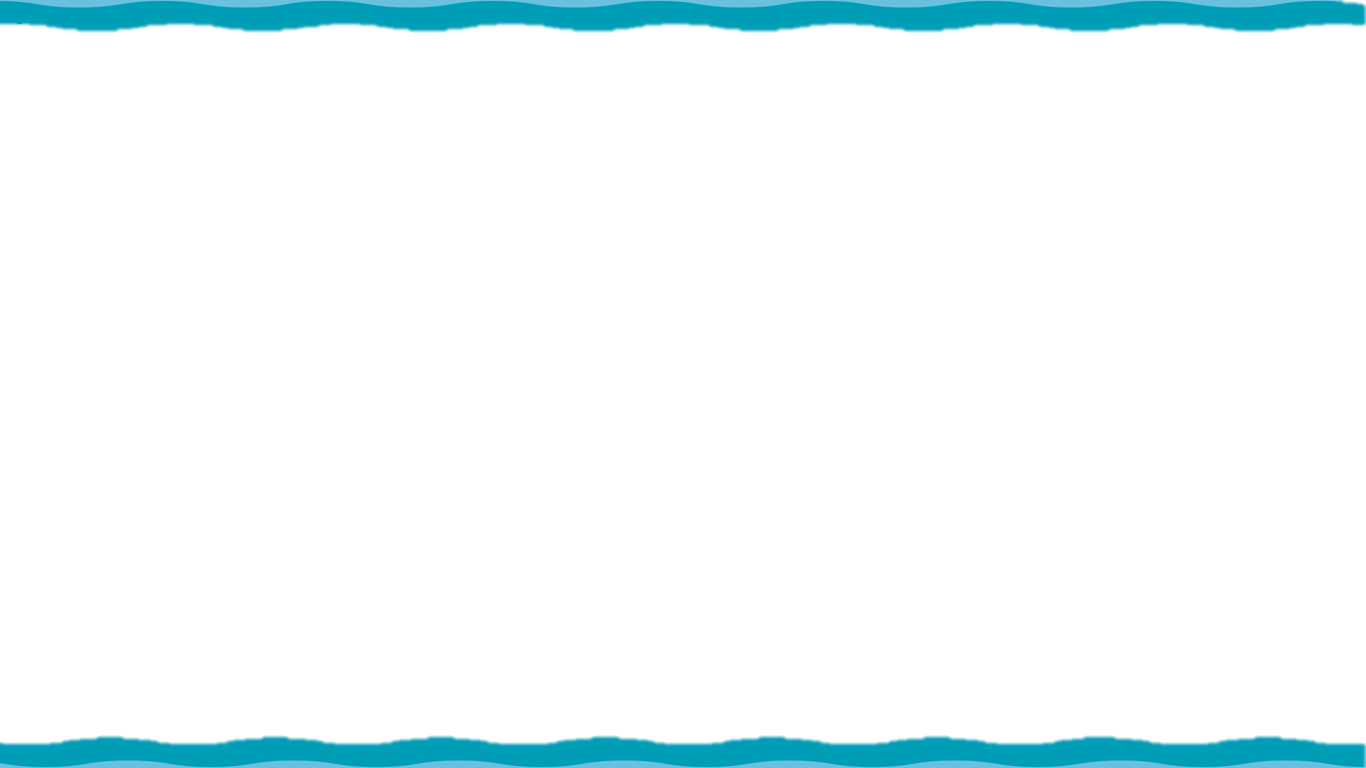 YÊU CẦU CẦN ĐẠT:
- Nhận biết được đường gấp khúc thông qua hình ảnh trực quan; tính được độ dài đường gấp khúc khi biết độ dài các đoạn thẳng của nó.
- Nhận dạng được hình tứ giác thông qua việc sử dụng bộ đồ dùng học toán hoặc thông qua vật thật.
- Giải quyết được một số vấn đề thực tiễn đơn giản liên quan đến các hình đã học.
- Phát triển các năng lực: Giao tiếp toán học, mô hình hóa toán học.
- Yêu thích môn học, có niềm hứng thú, say mê các con số để giải quyết bài toán
- Rèn phẩm chất chăm chỉ, trách nhiệm.
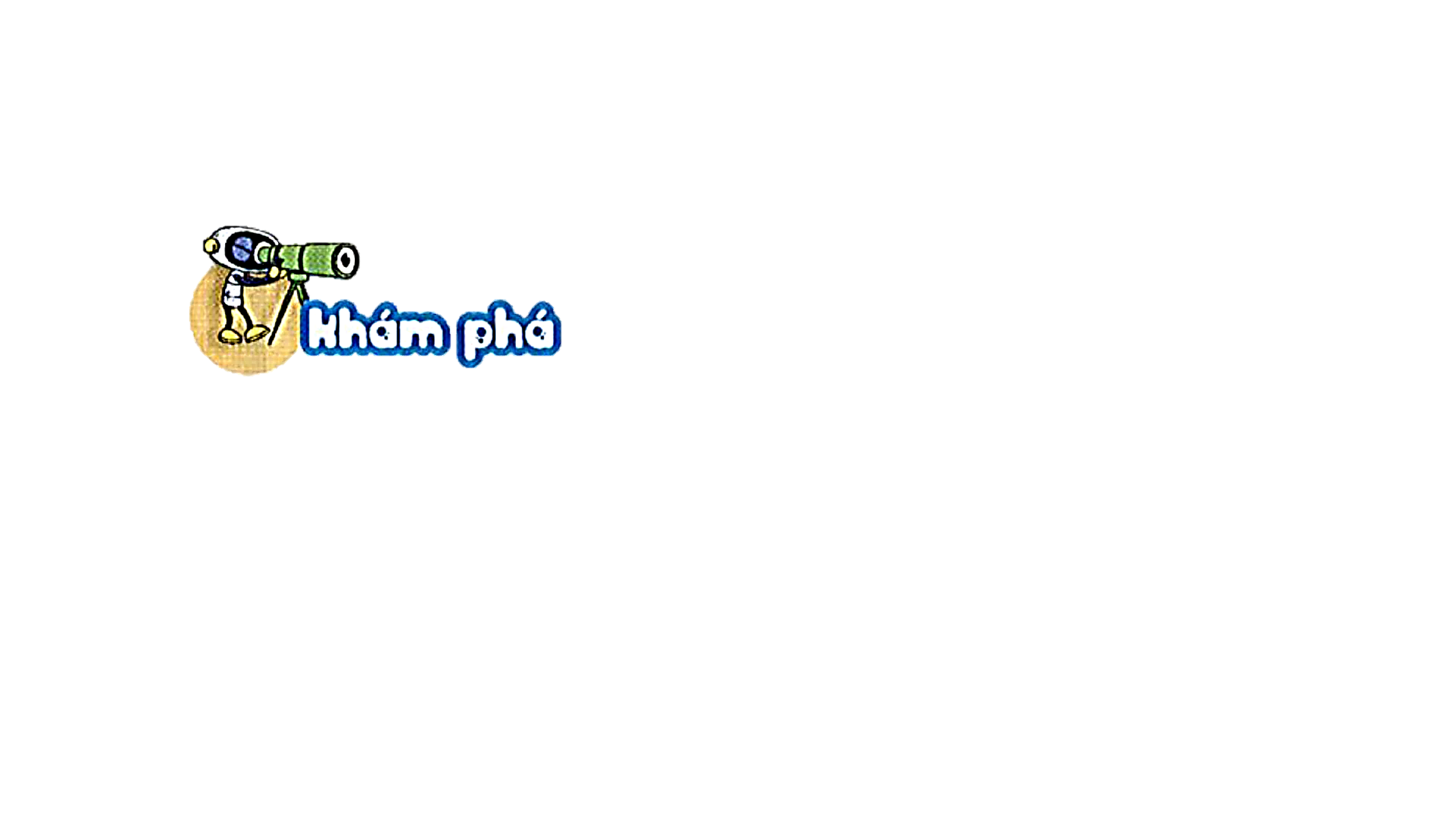 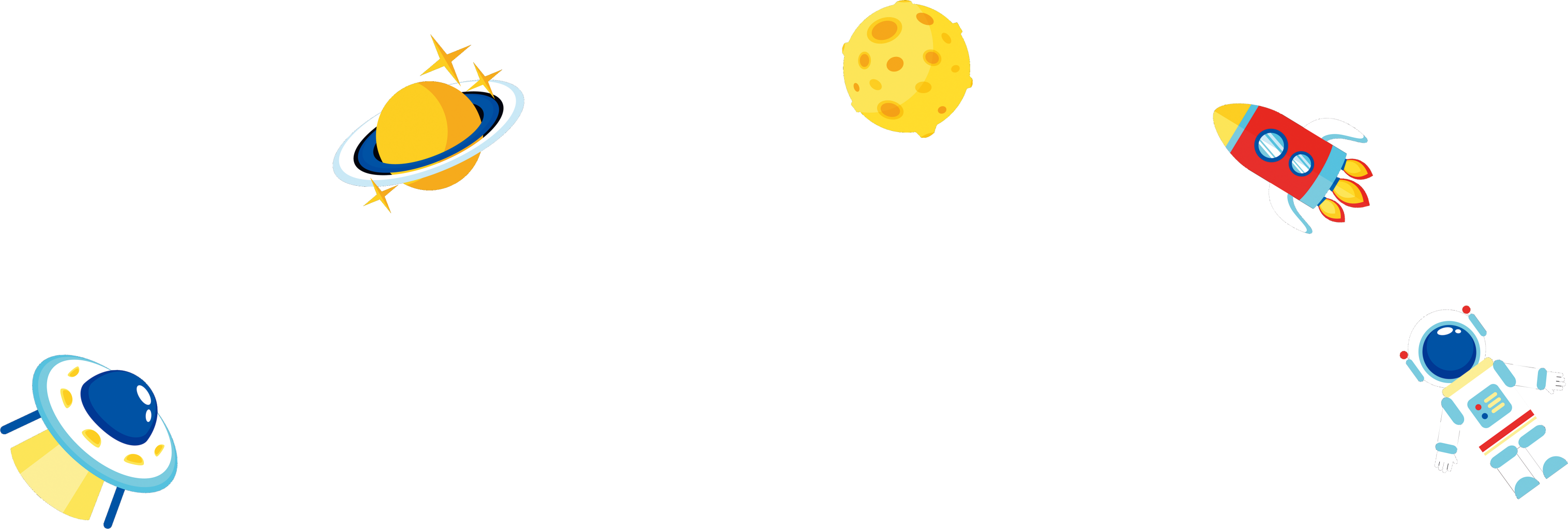 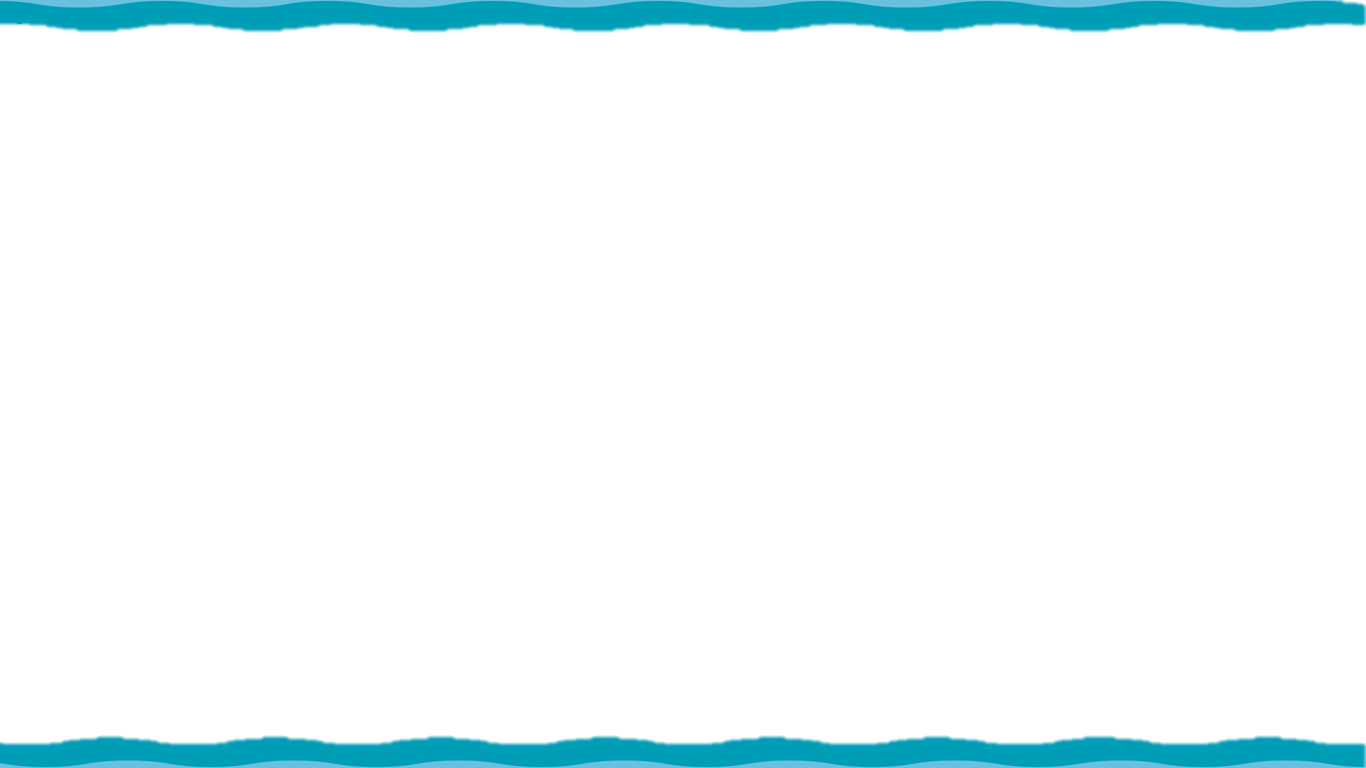 a) Đường gấp khúc, độ dài đường gấp khúc.
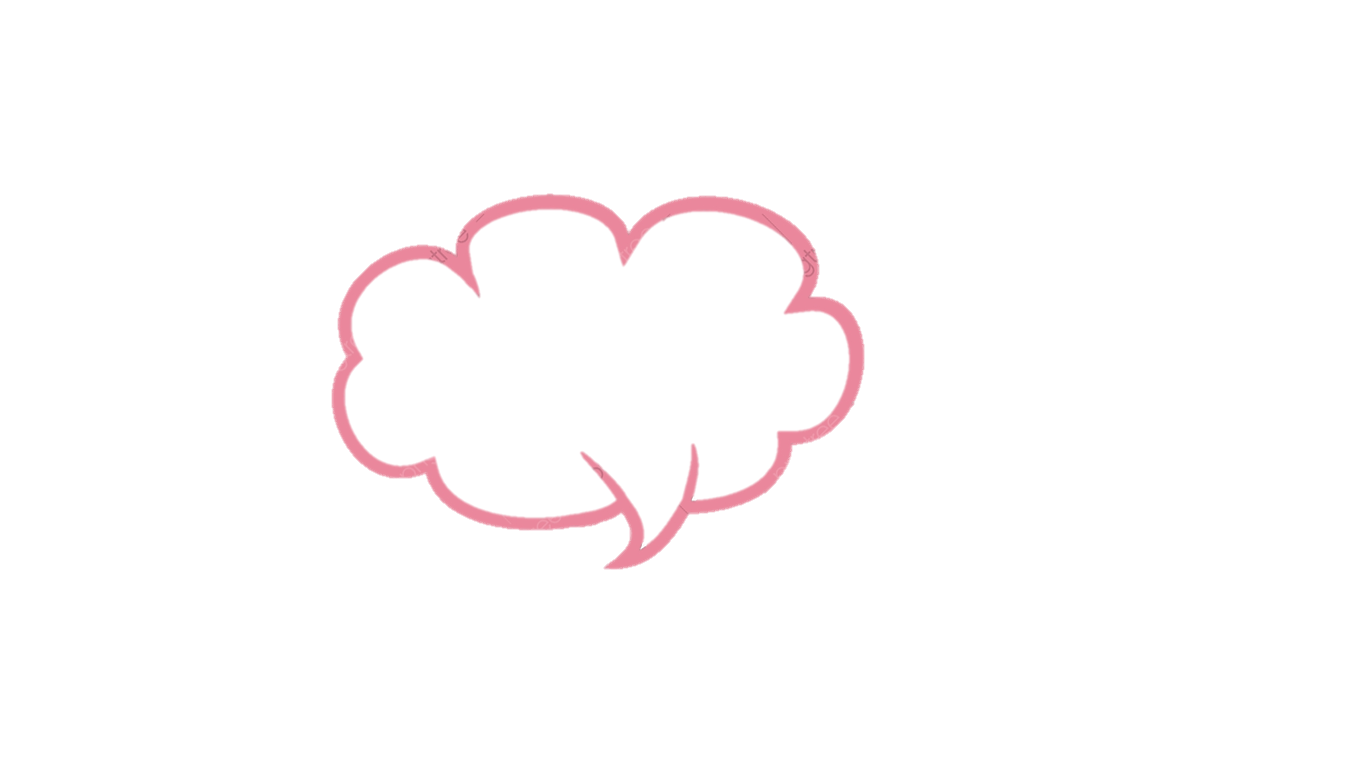 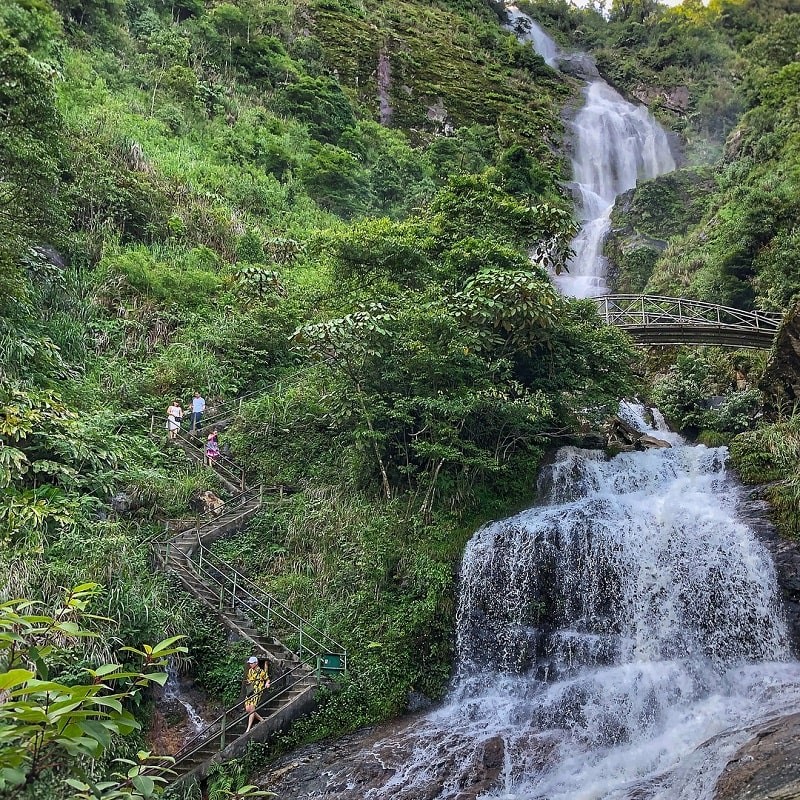 Cầu thang lên Thác Bạc (Sa Pa) có dạng đường gấp khúc
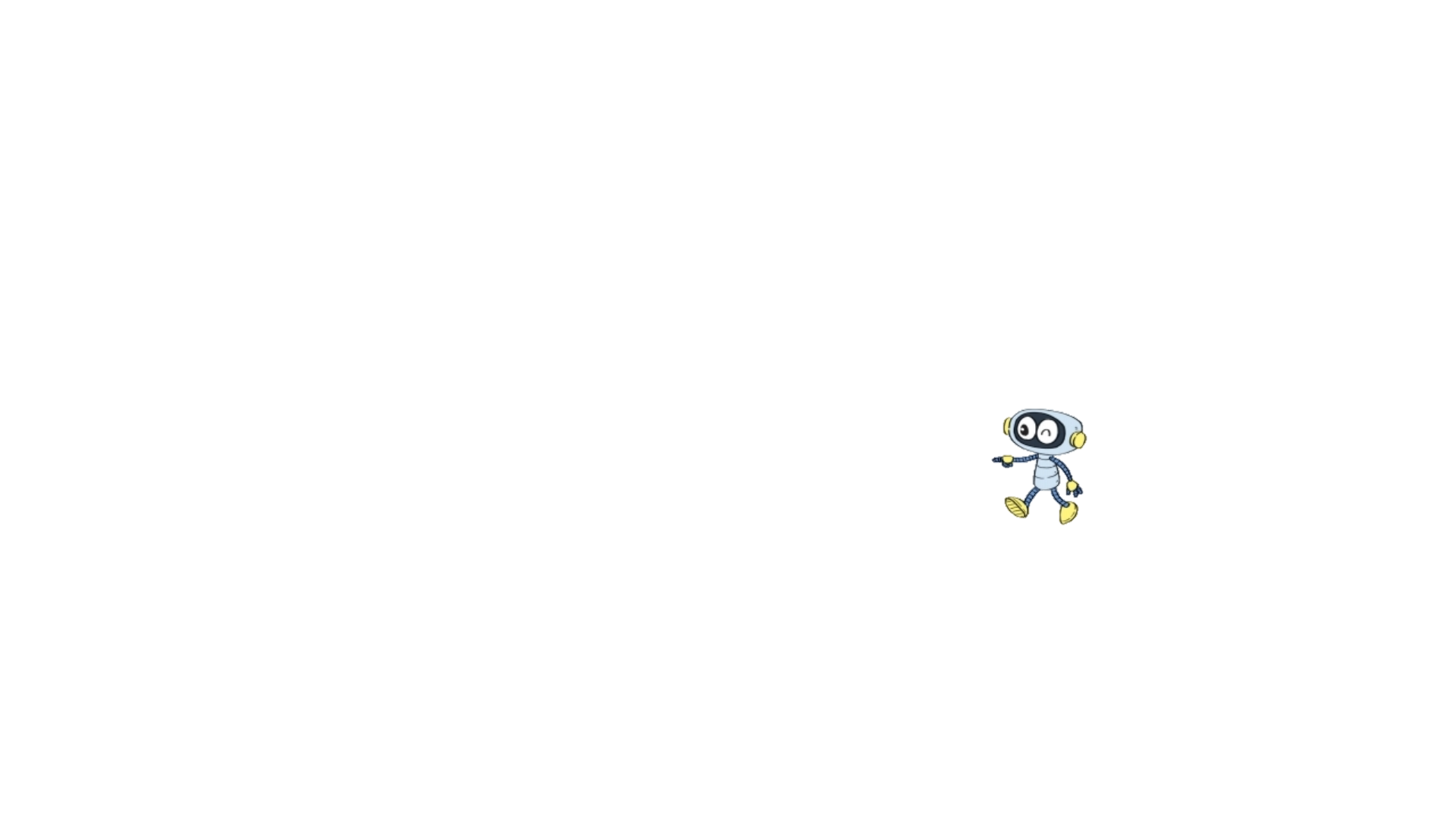 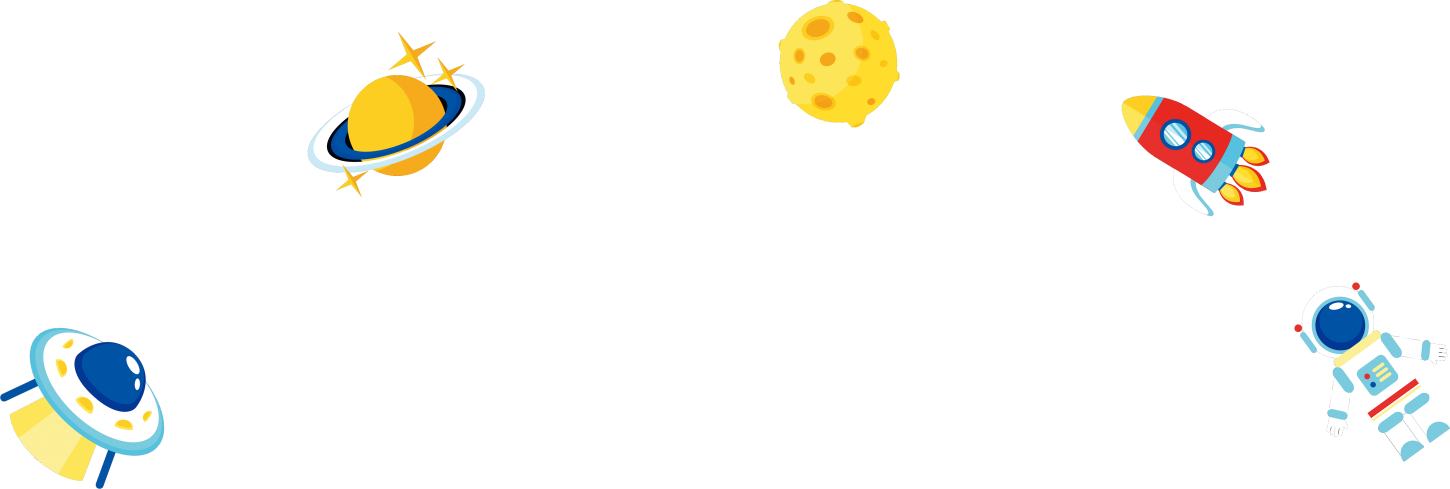 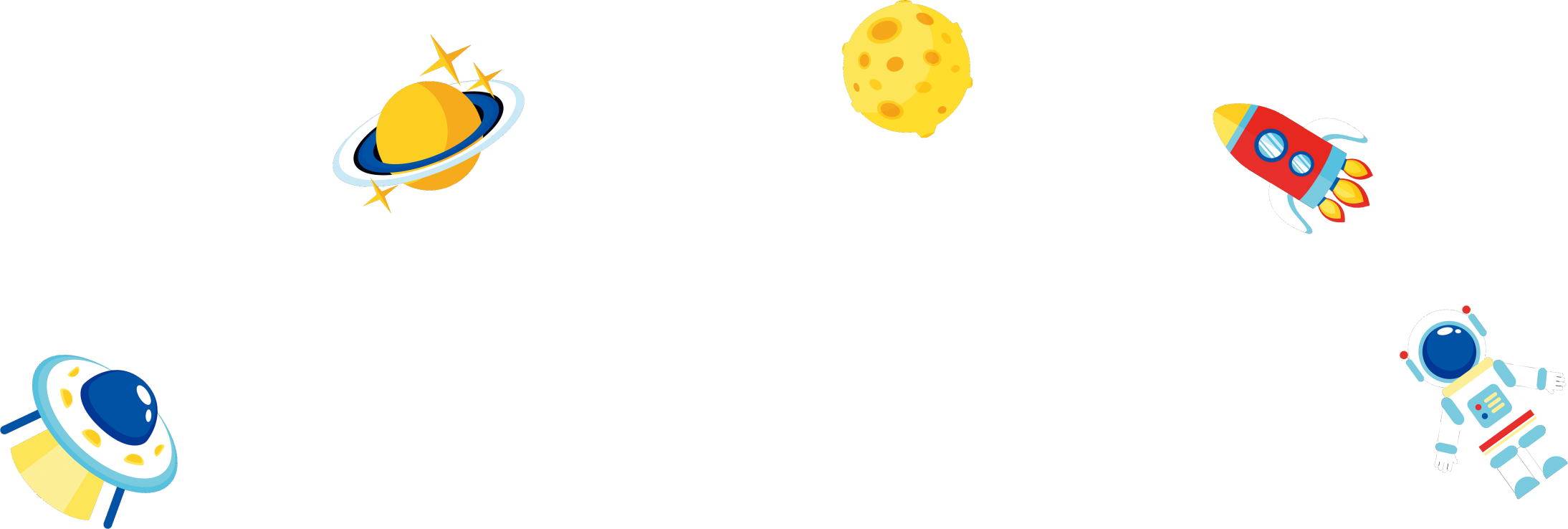 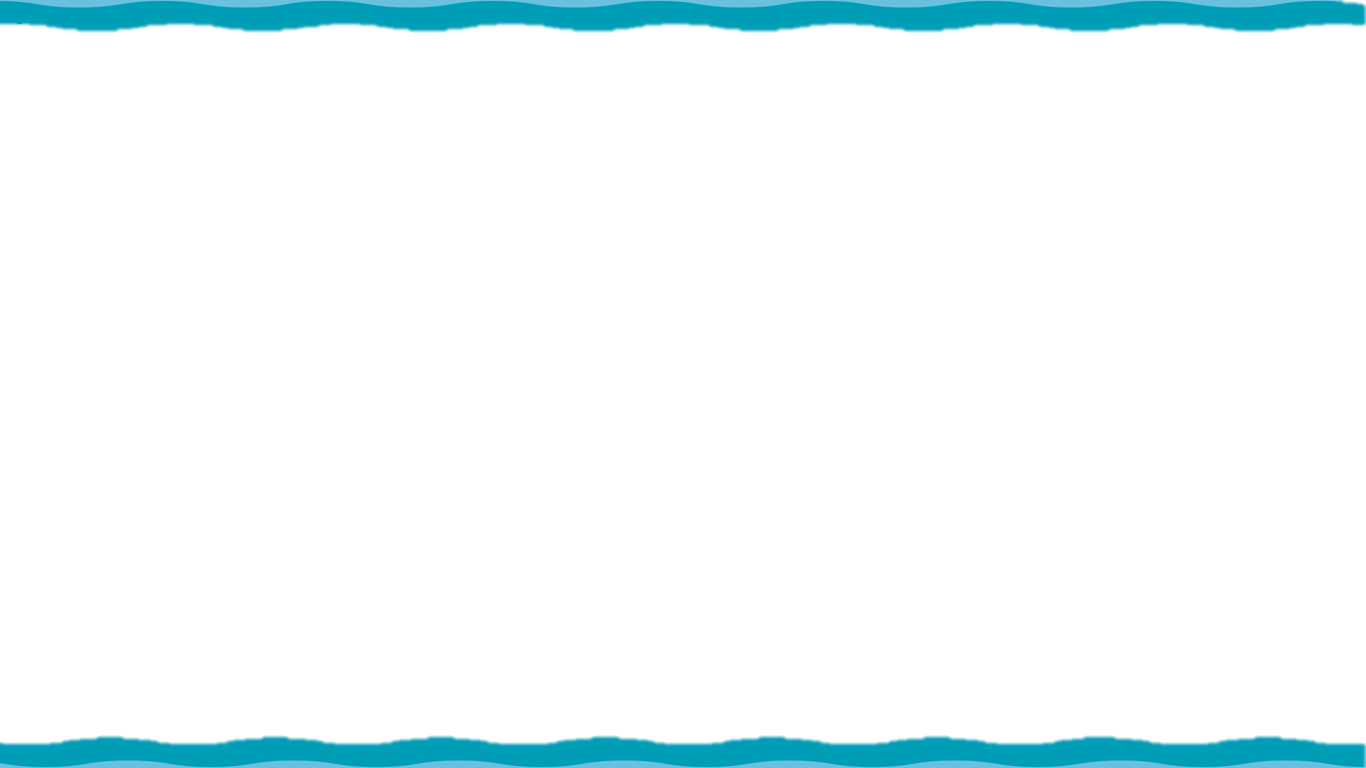 [Speaker Notes: GV cho HS quán sát hình trước, sau đó cho hs nhận xét về cầu thang lên Thác Bạc => đường gấp khúc]
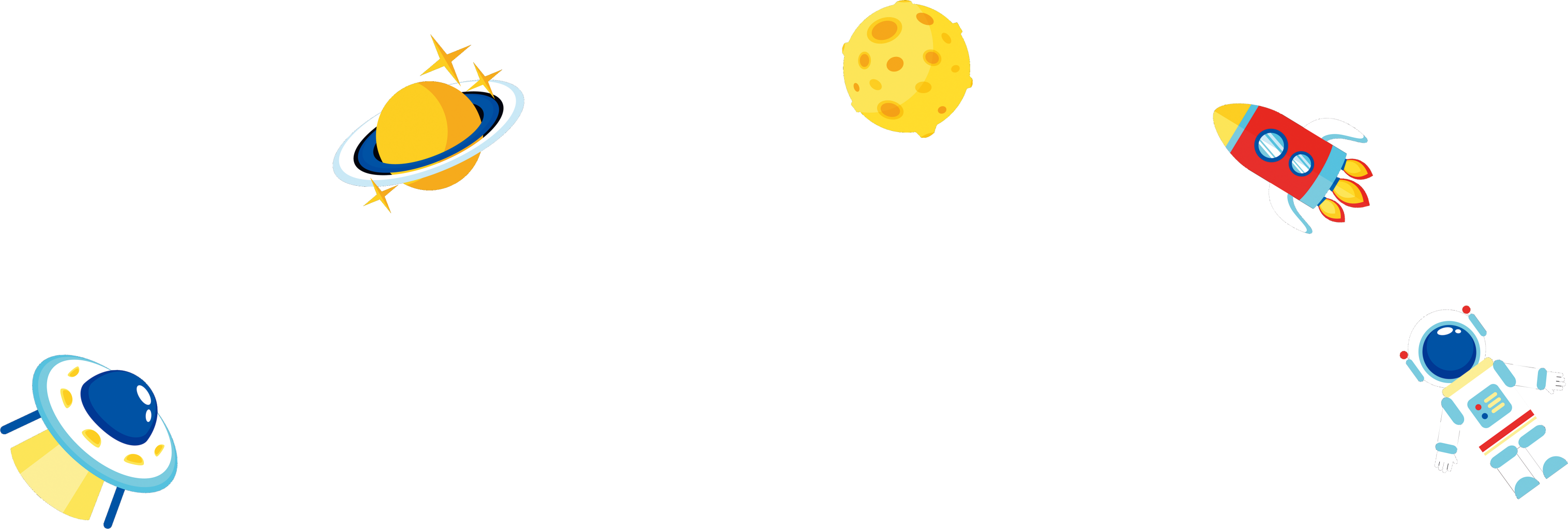 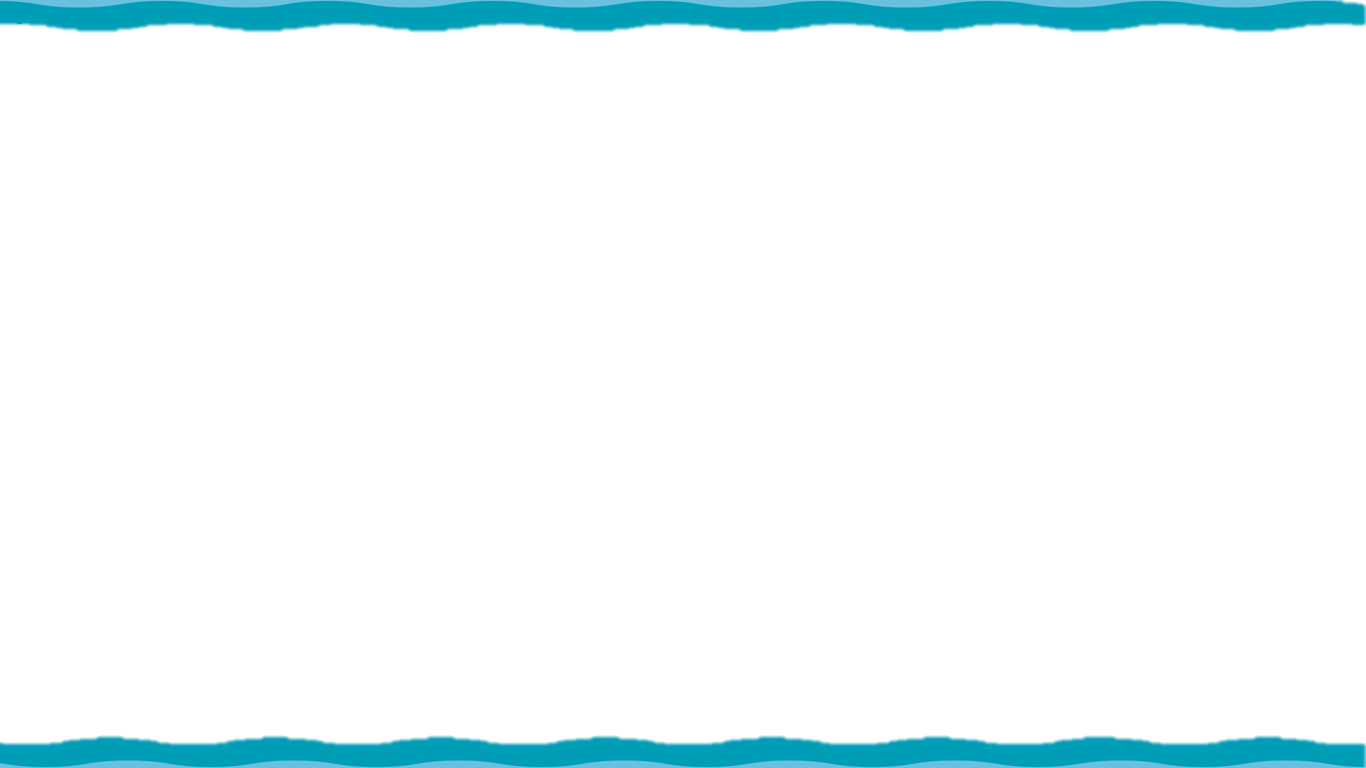 a) Đường gấp khúc, độ dài đường gấp khúc.
N
Q
2 cm
3 cm
5 cm
M
P
Đường gấp khúc MNPQ.
Đường gấp khúc MNPQ gồm ba đoạn thẳng: MN, NP, PQ.
Độ dài đường gấp khúc MNPQ là tổng độ dài các đoạn thẳng là MN, NP và PQ:
2 cm + 5 cm + 3 cm = 10 cm
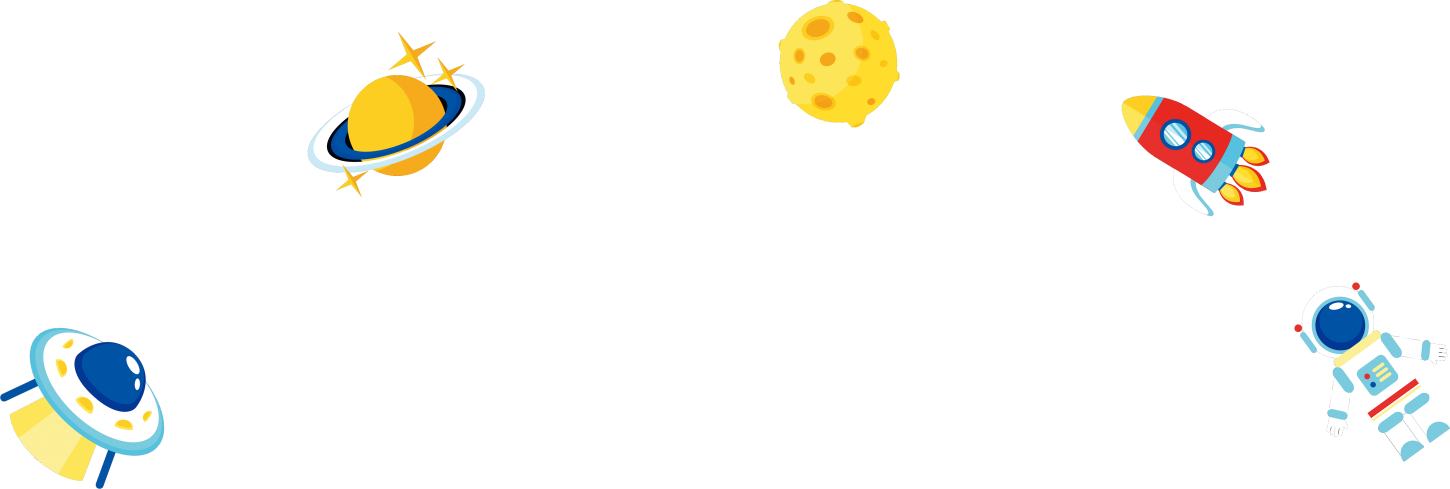 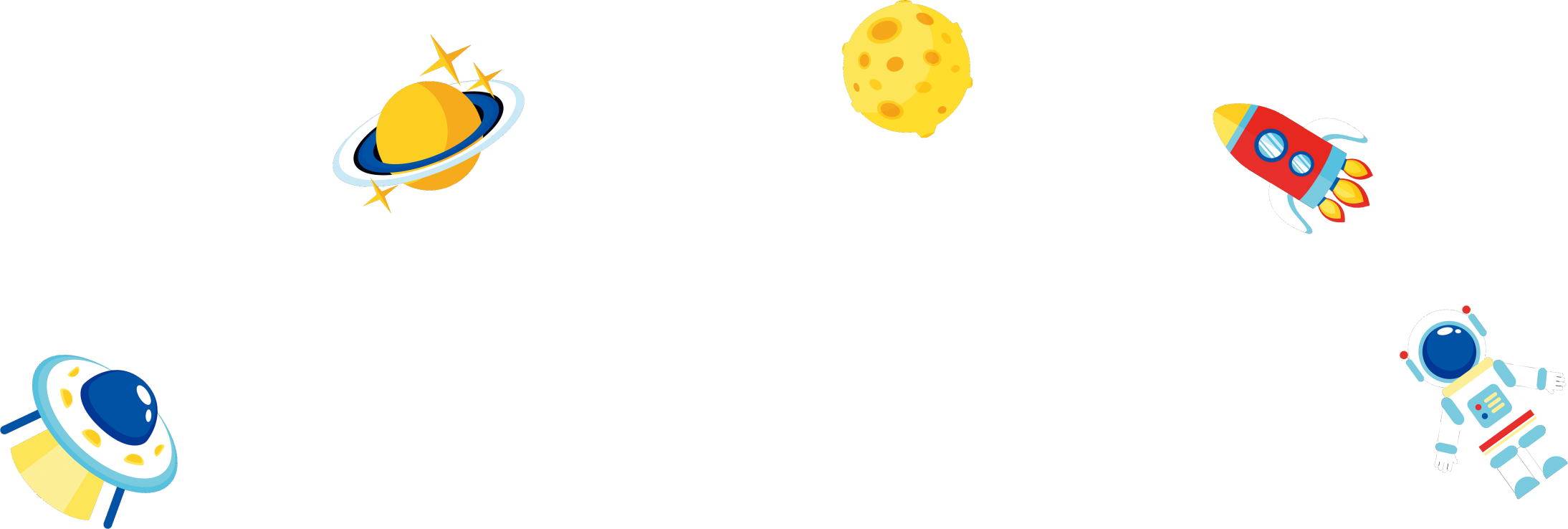 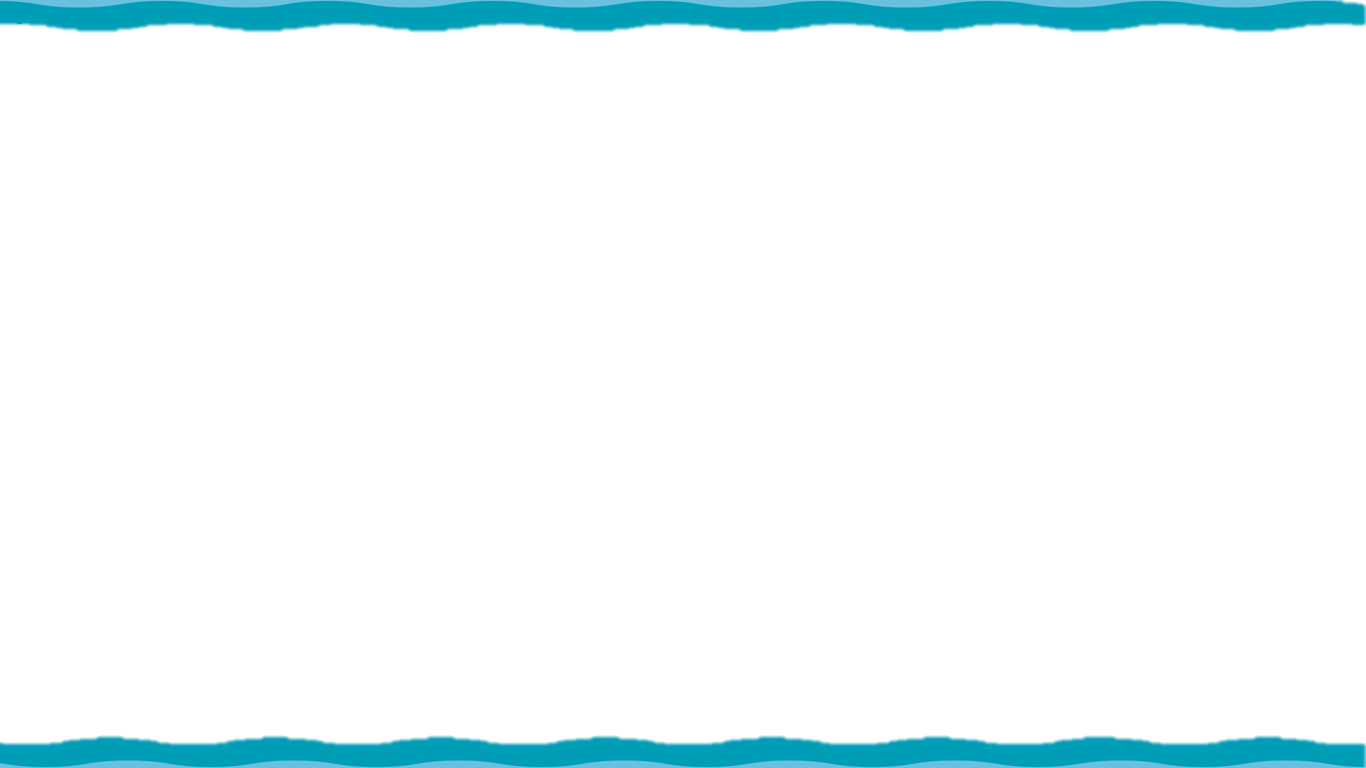 [Speaker Notes: GV cho HS quan sát đường gấp khúc và nêu nhận xét. GV có thể gợi ý qua các câu hỏi.]
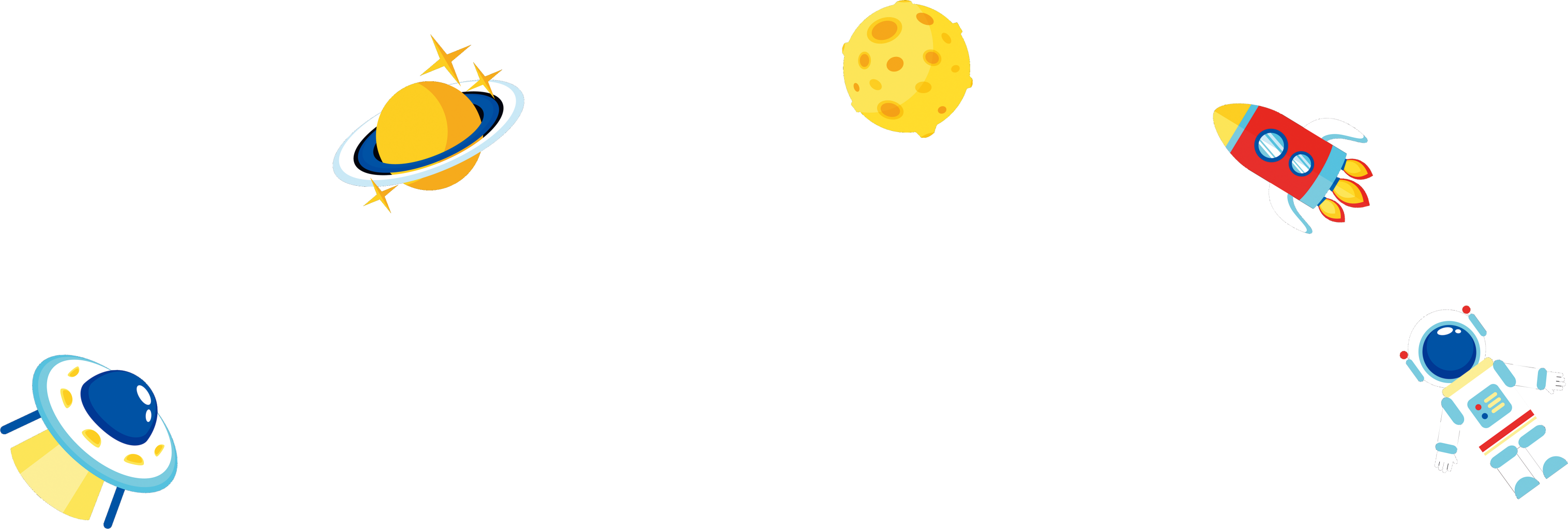 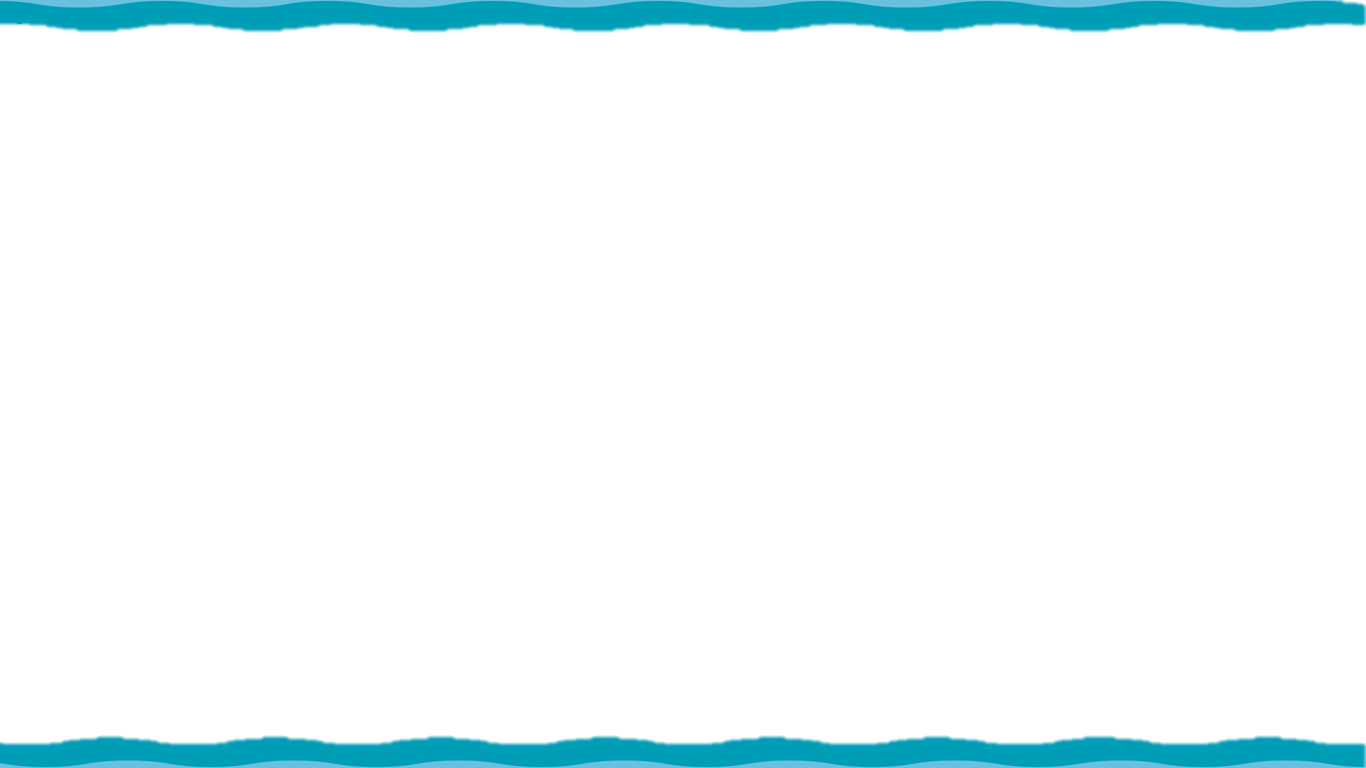 b) Hình tứ giác.
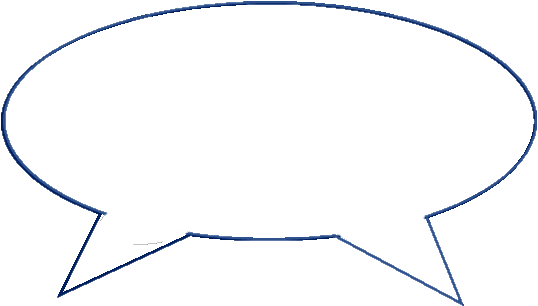 Đây cũng là
 hình tứ giác.
Trong tranh có rất nhiều hình tứ giác.
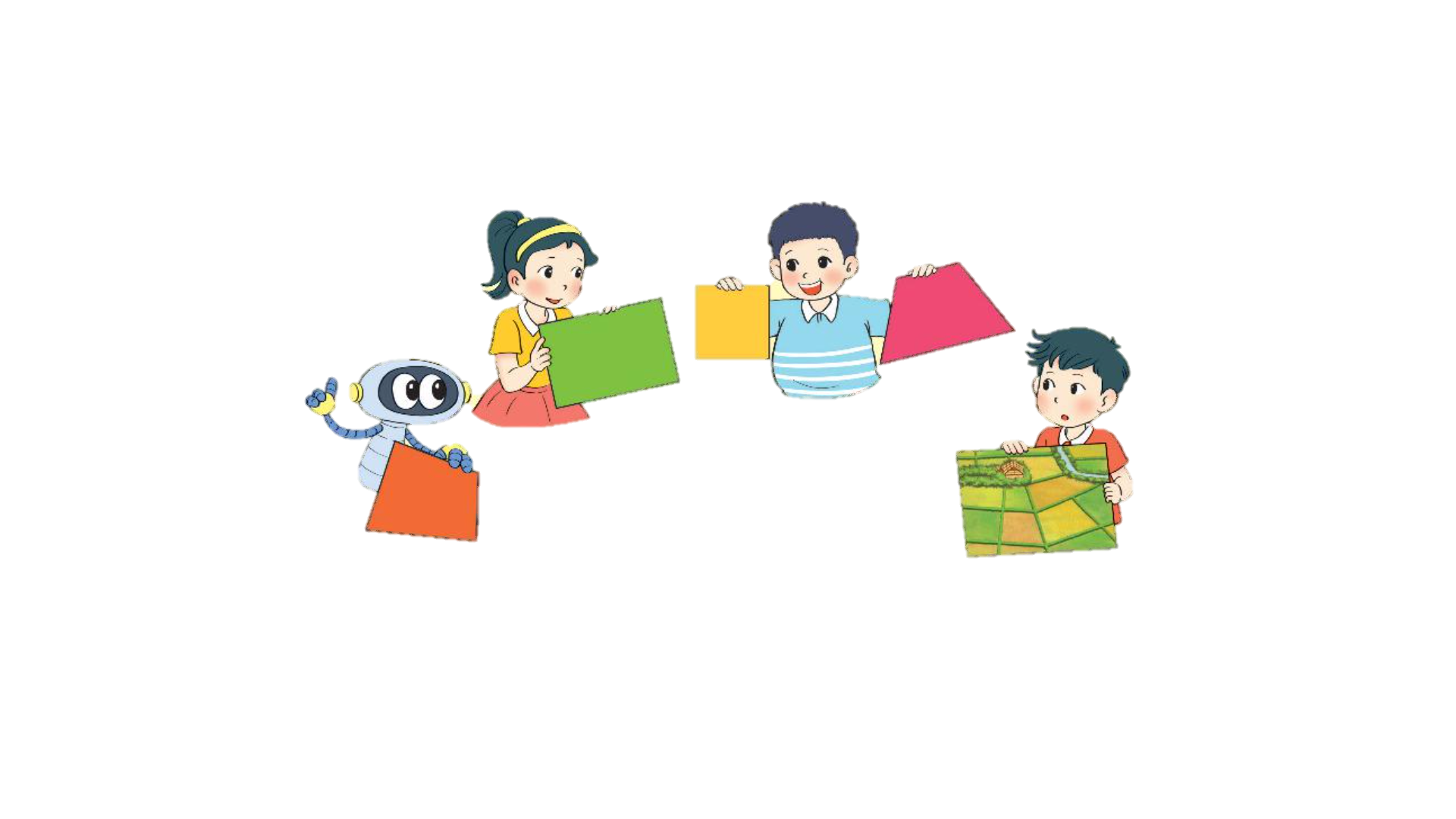 Đây là hình
 tứ giác.
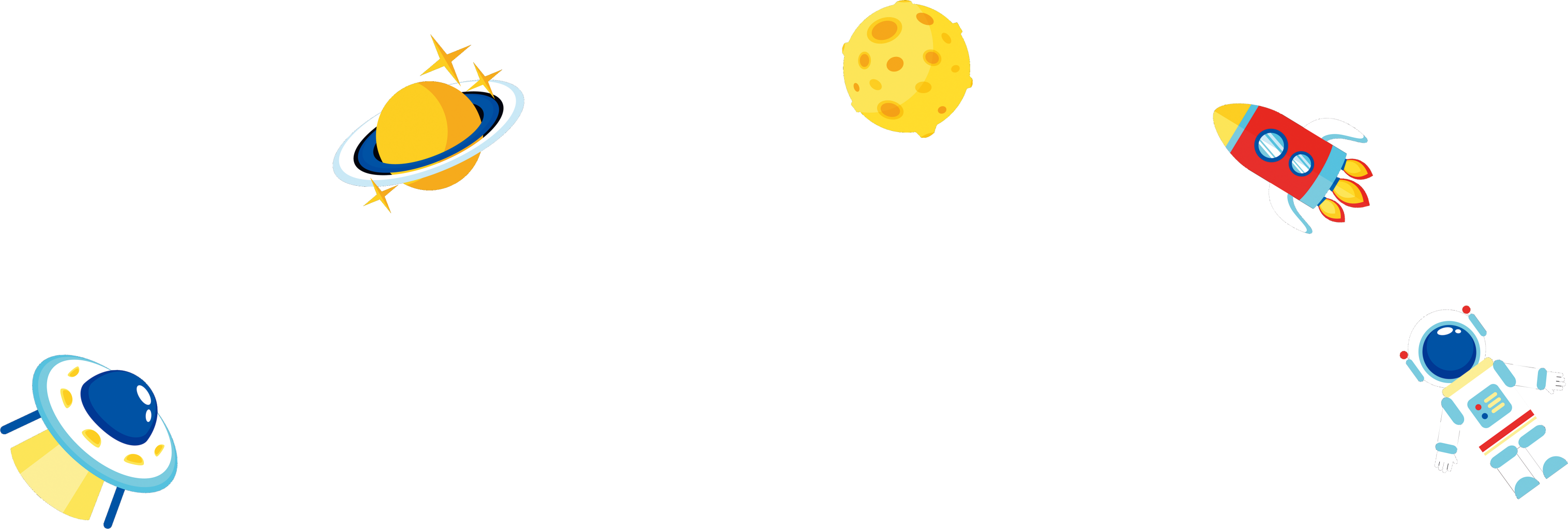 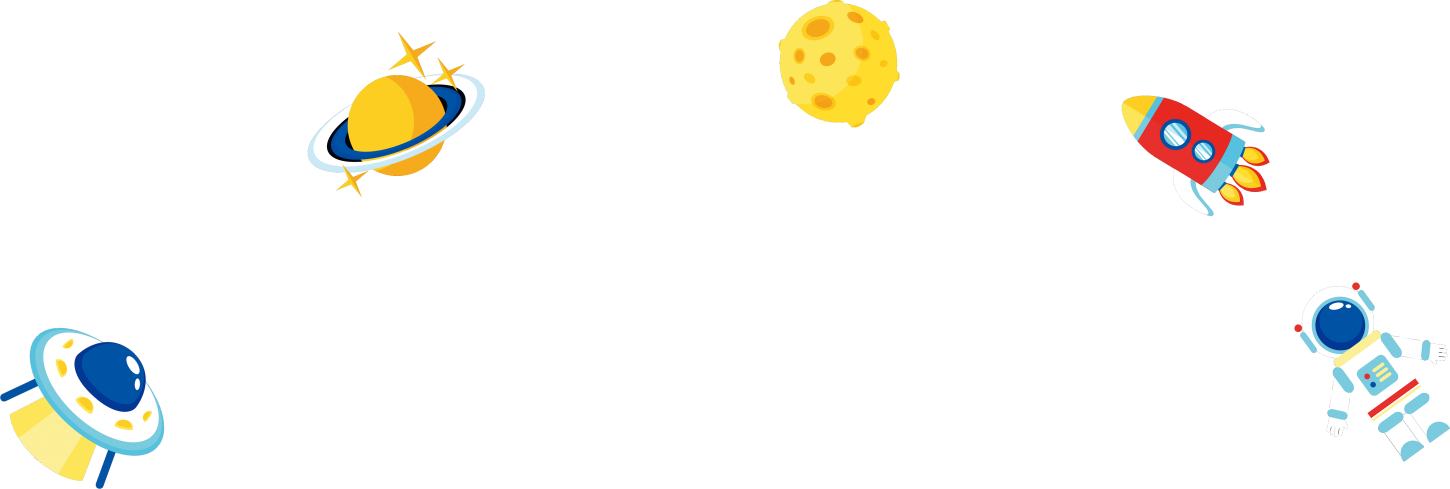 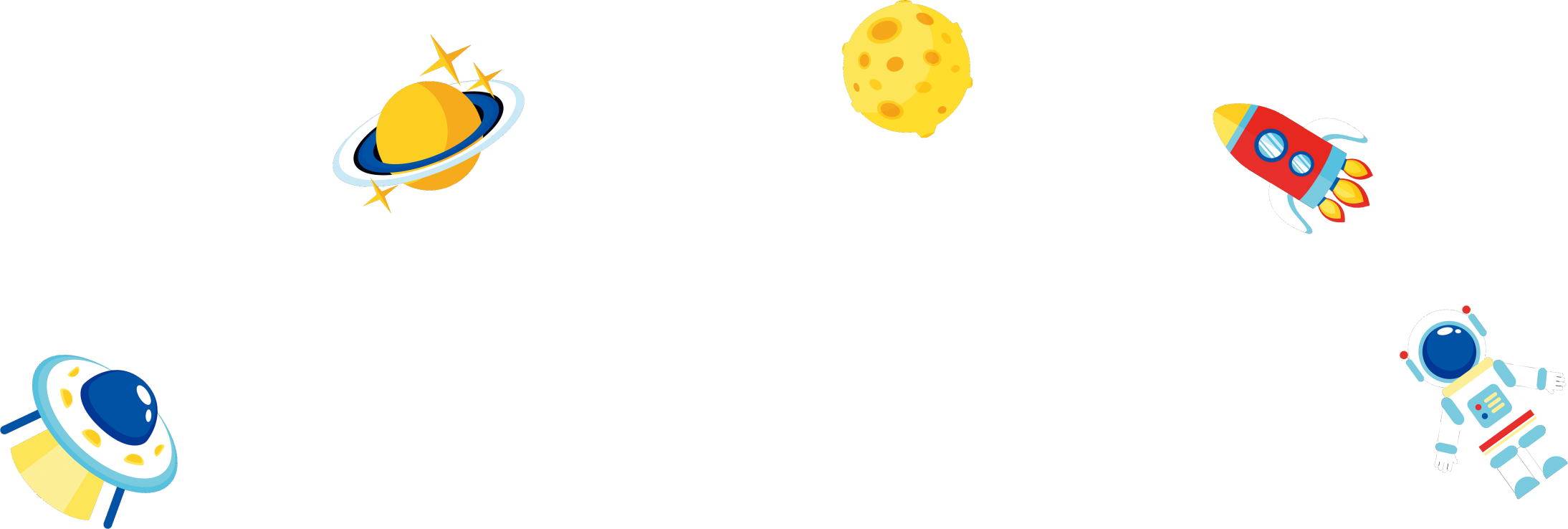 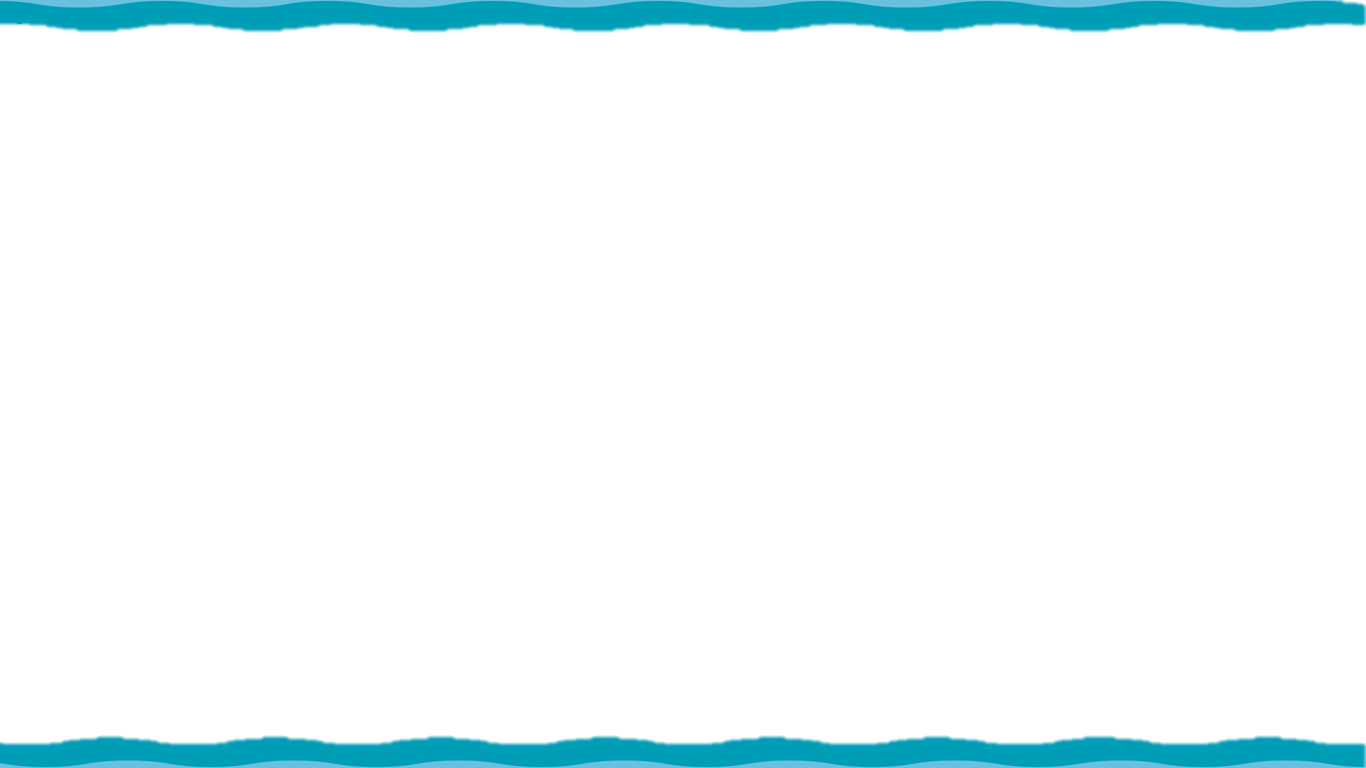 [Speaker Notes: GV cho HS nhận xét về đặc điển chung của các hình. => hình tứ giác]
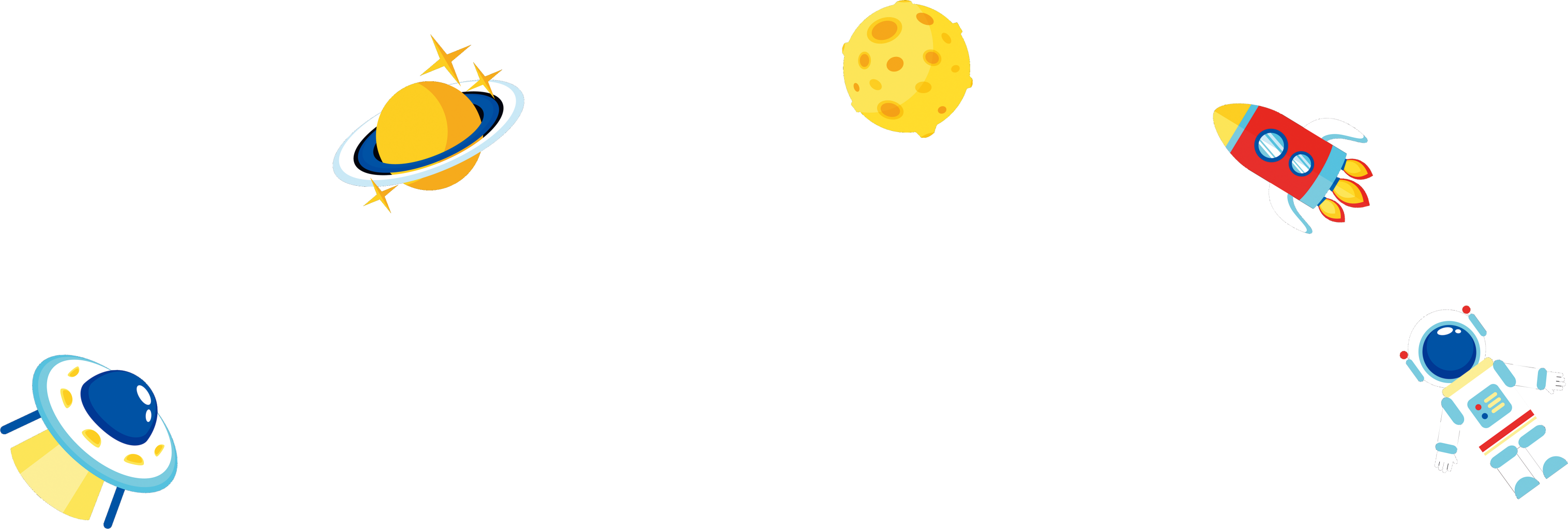 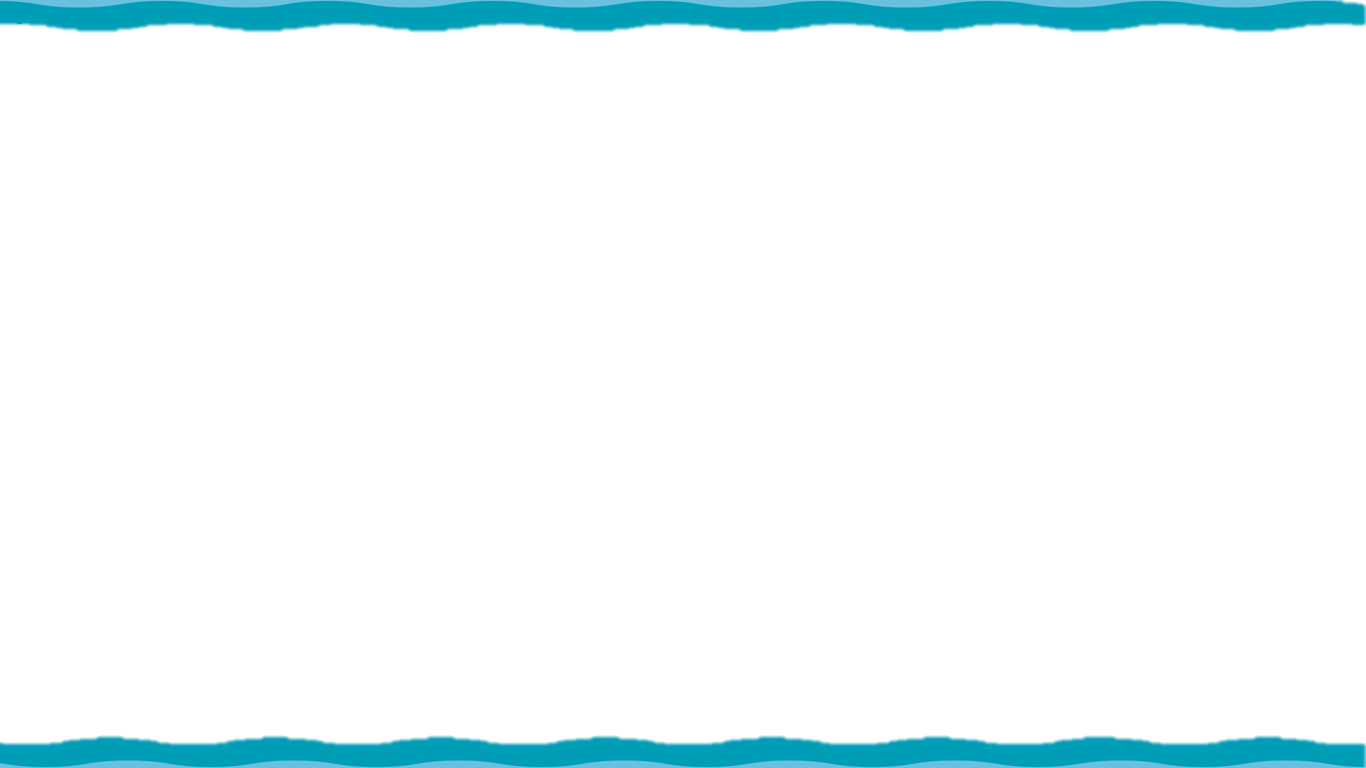 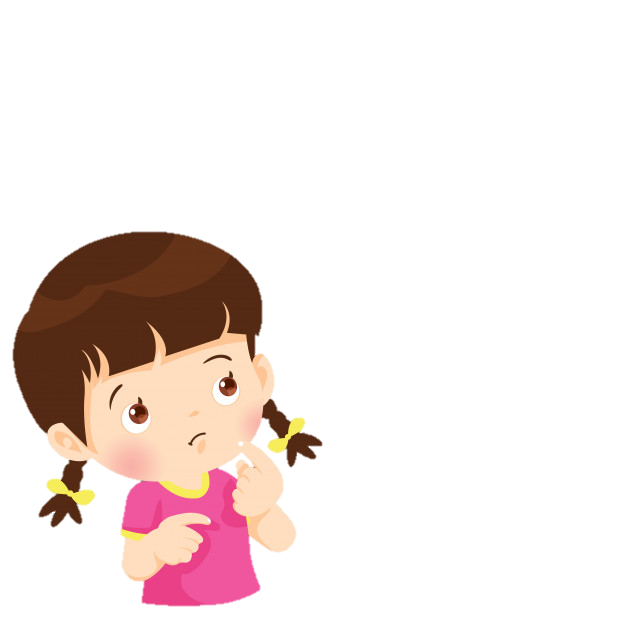 ? Đường gấp khúc có đặc điểm như thế nào?
? Hình tứ giác có đặc điểm như thế nào?
Con hãy quan sát và tìm xem những đồ vật nào có dạng đường gấp khúc hoặc hình tứ giác.
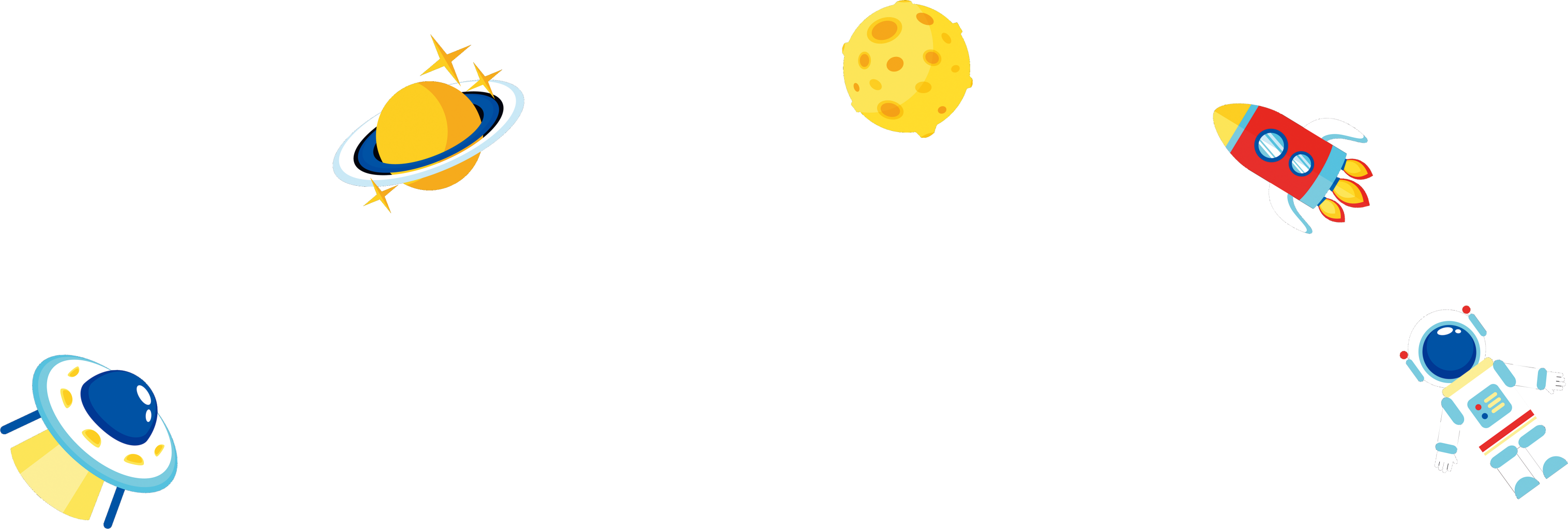 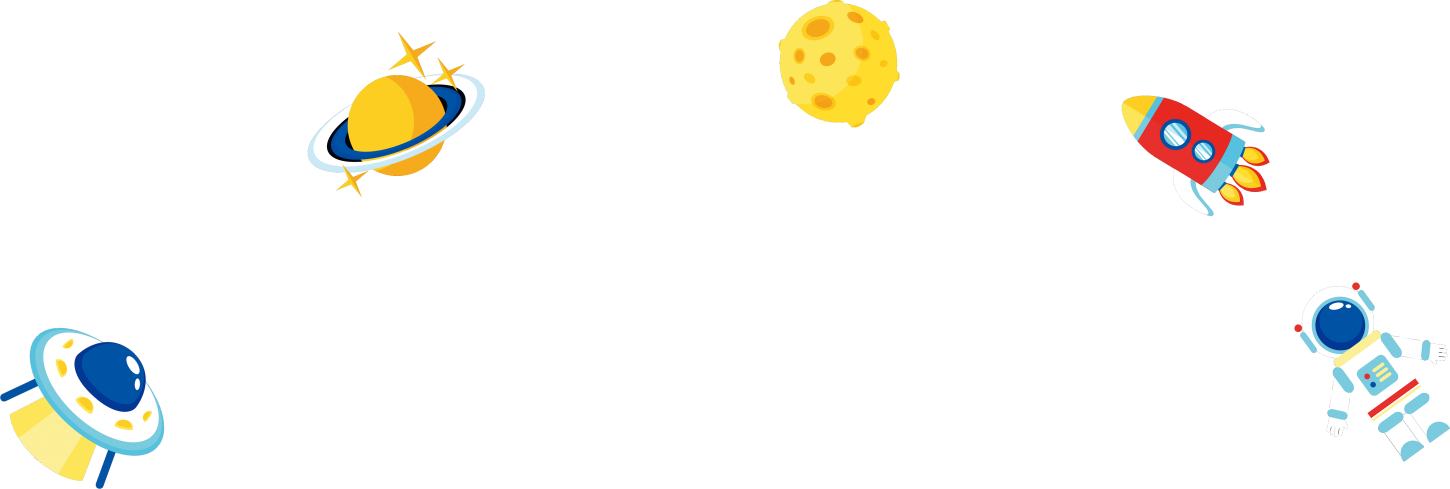 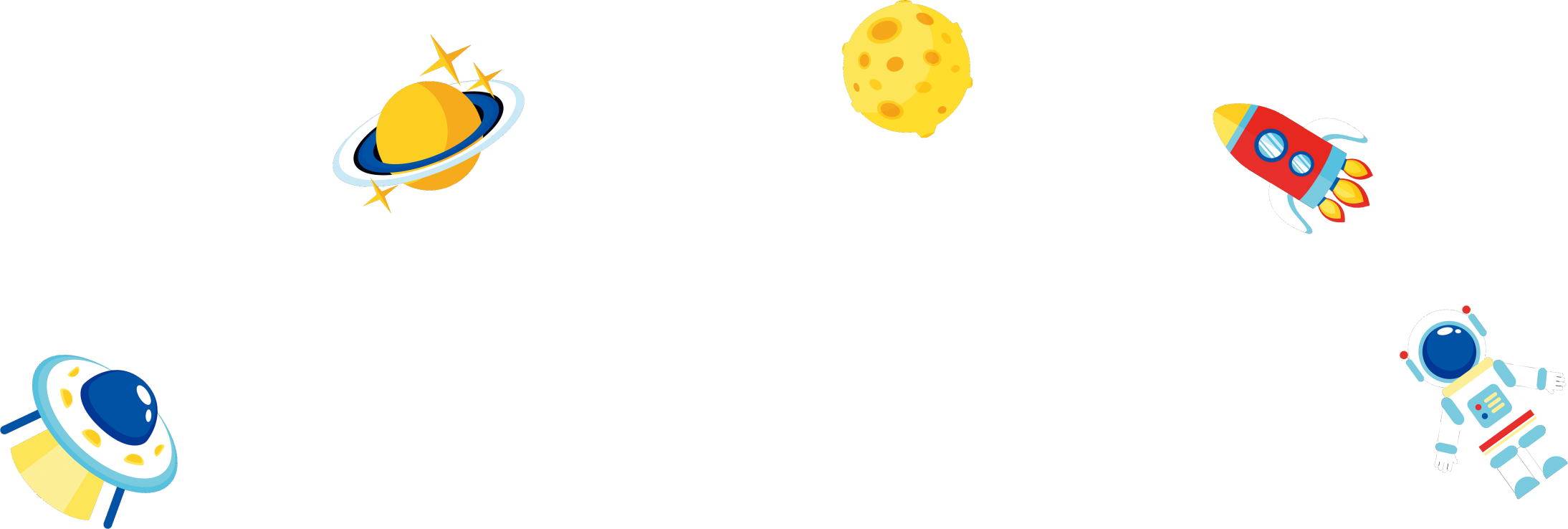 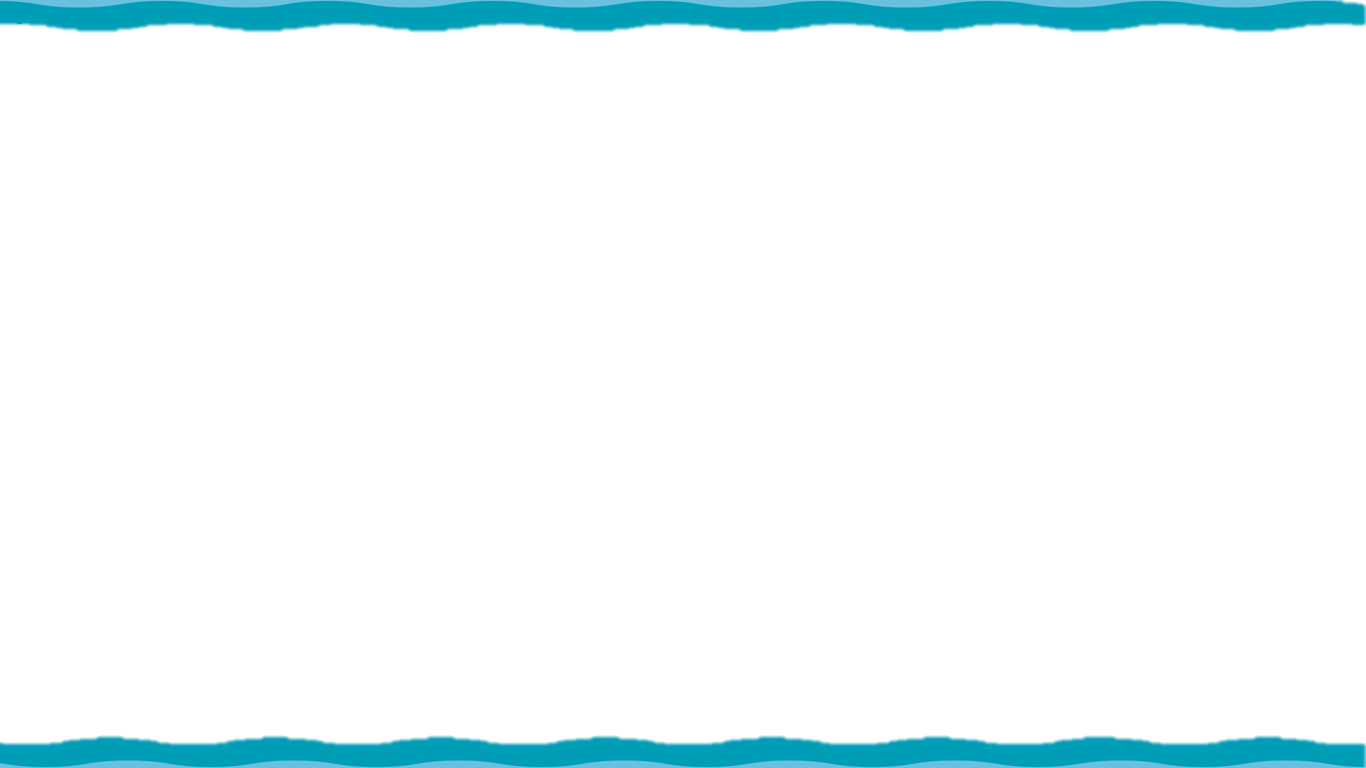 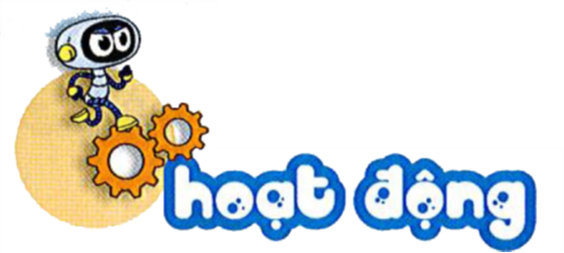 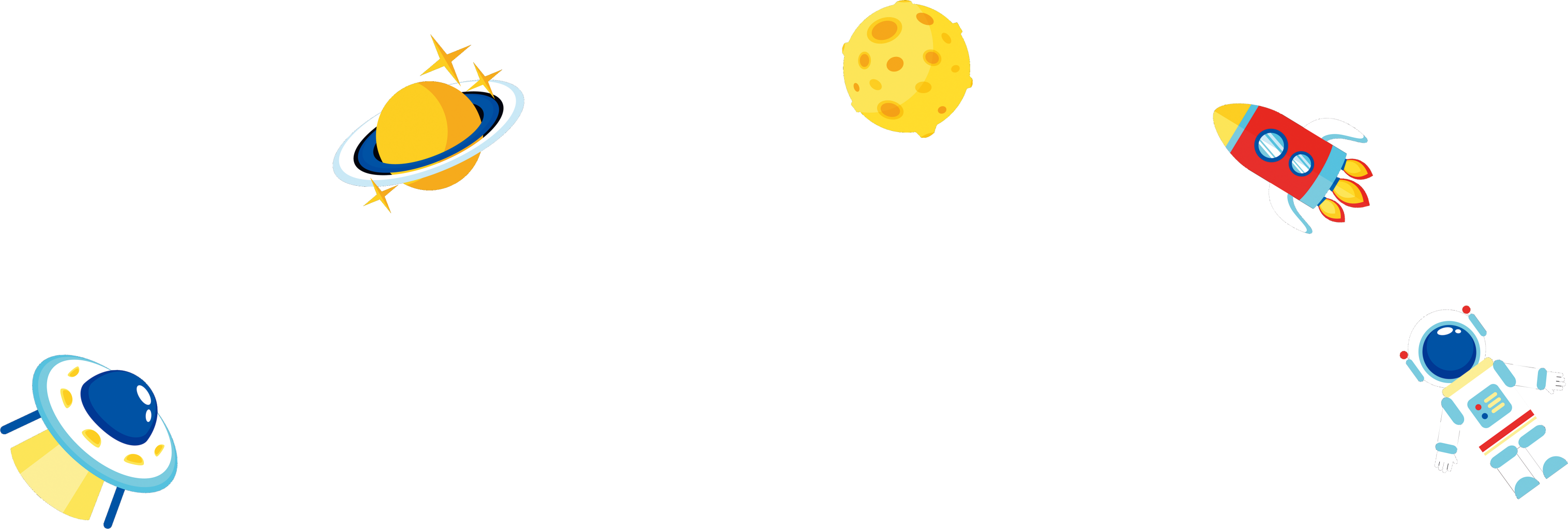 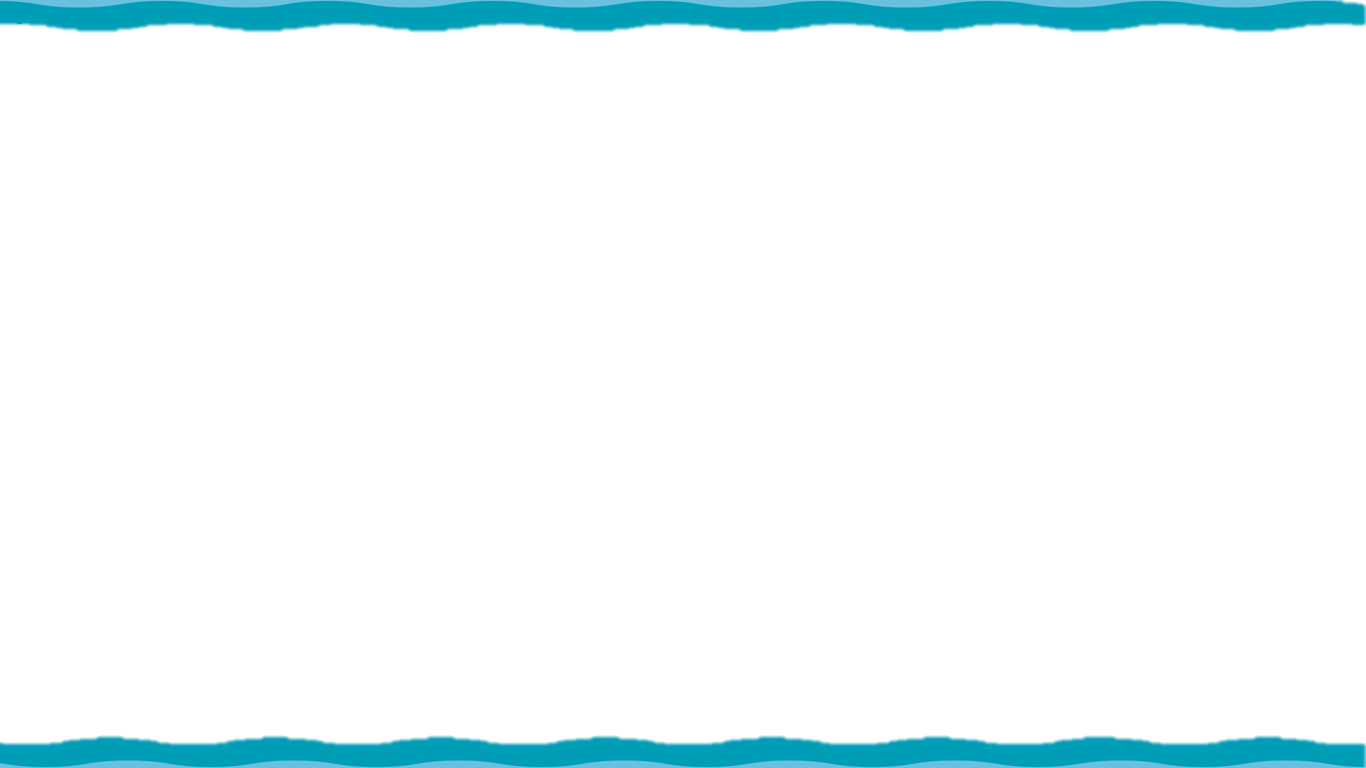 1
Kể tên các đường gấp khúc trong mỗi hình vẽ sau.
a)
b)
B
D
E
C
A
H
G
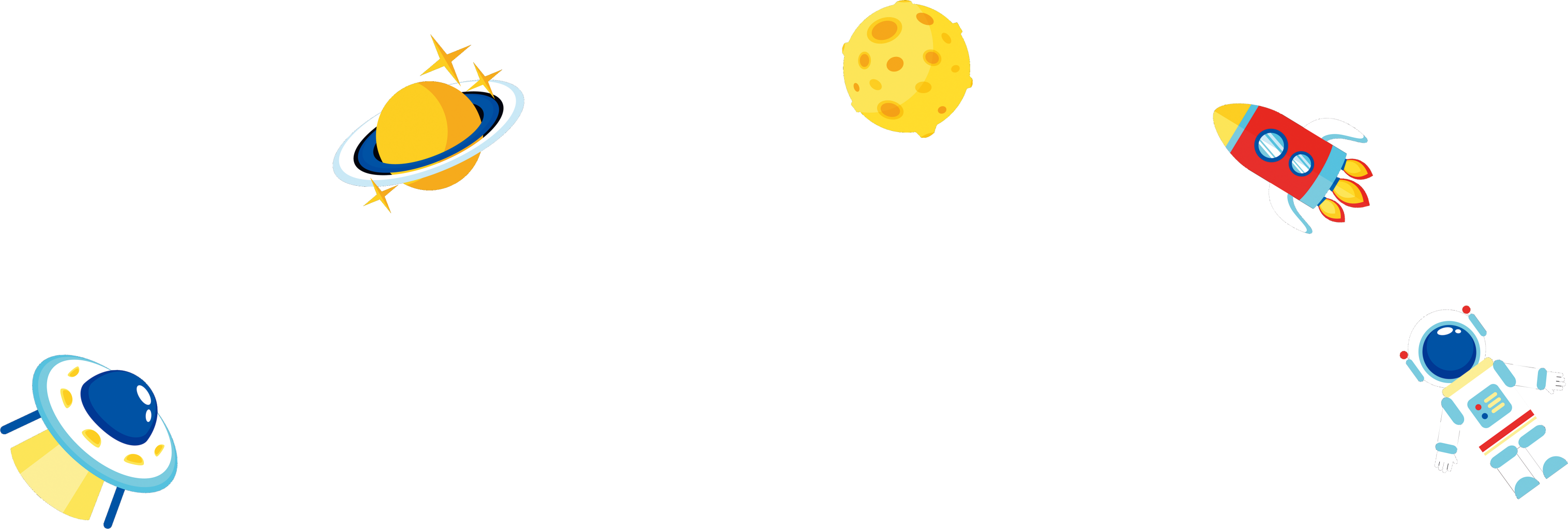 Đường gấp khúc ABC.
Đường gấp khúc DEGH.
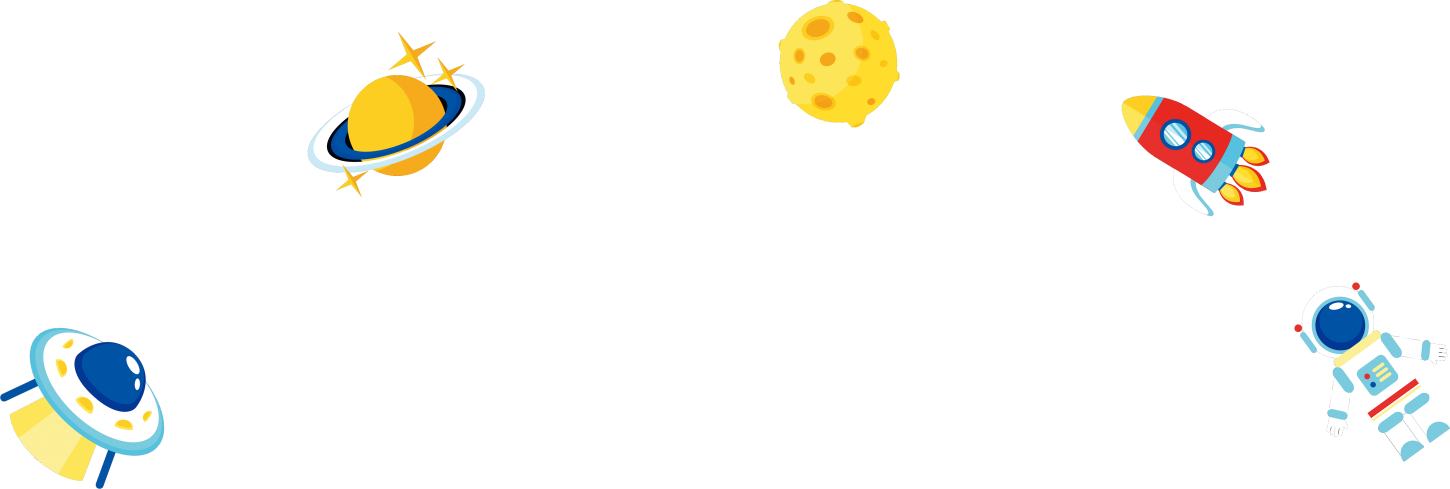 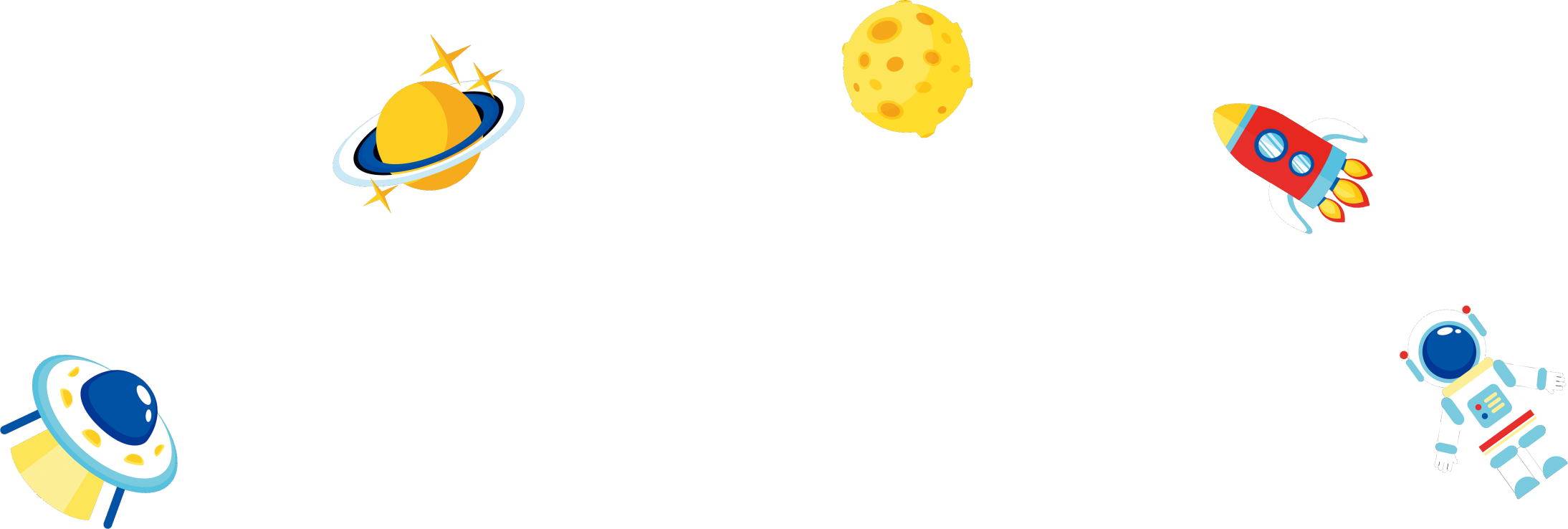 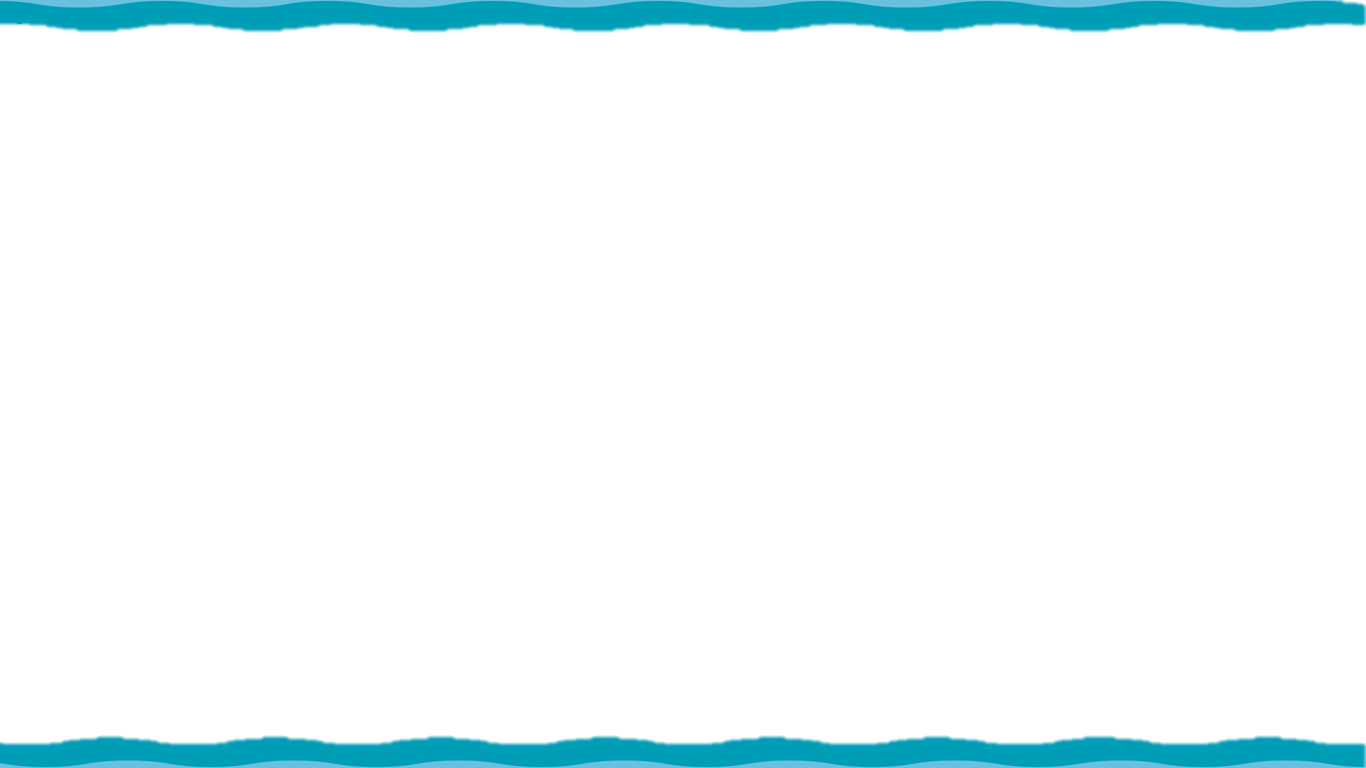 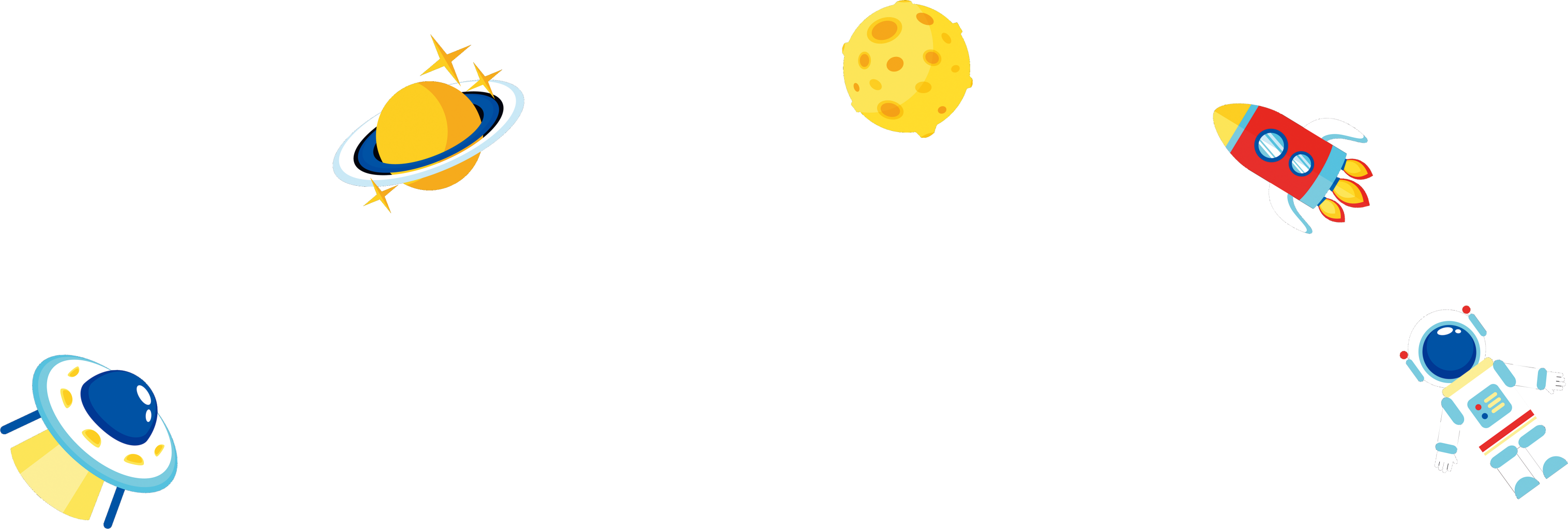 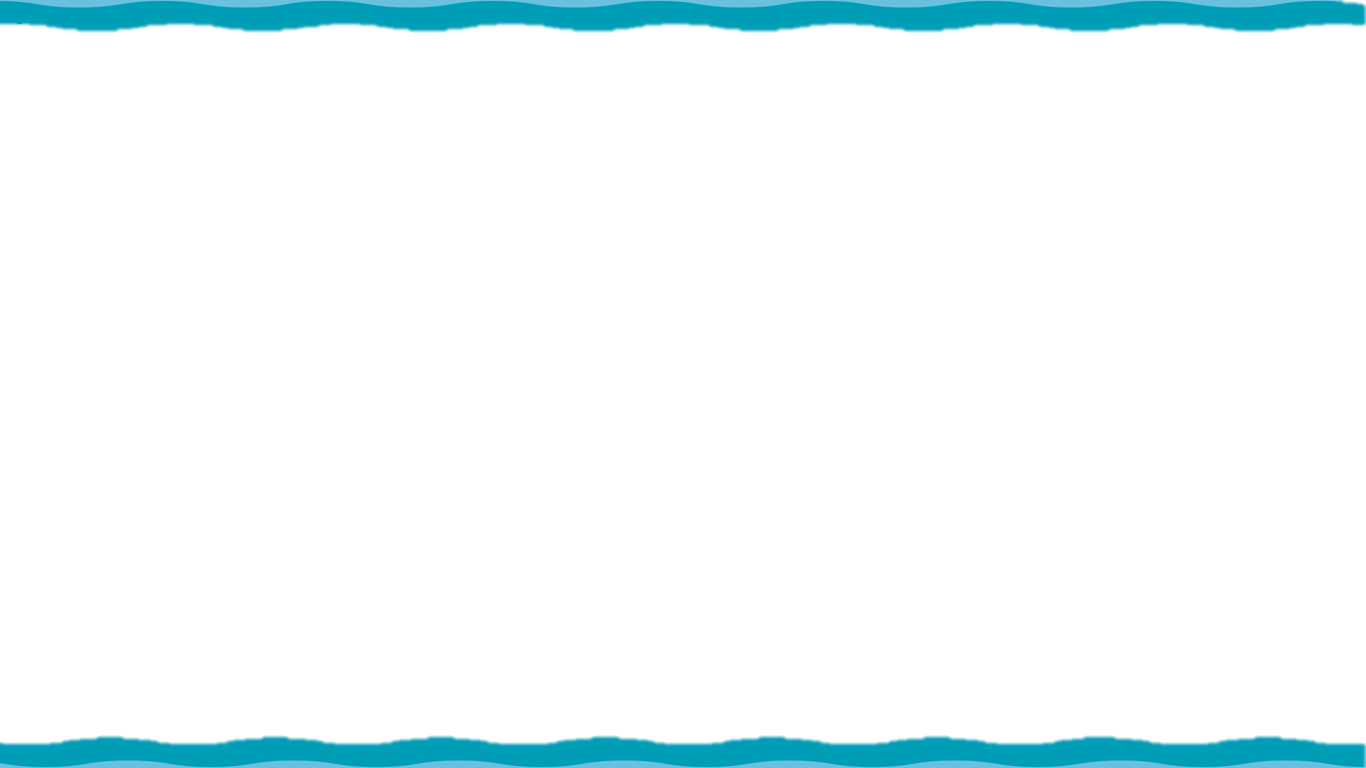 b)
a)
B
D
E
? Mỗi đường gấp khúc gồm mấy đoạn thẳng? Đó là những đoạn thẳng nào?
- Hãy kể tên các đường gấp khúc gồm 2 đoạn thẳng có trong hình b.
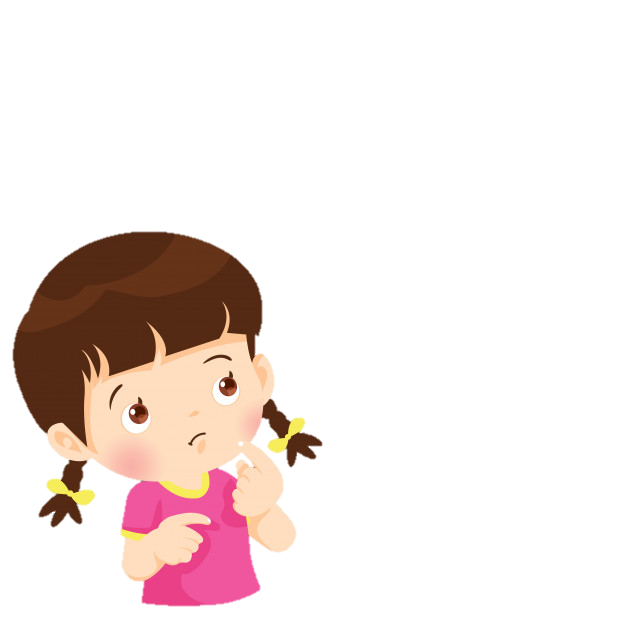 C
A
H
G
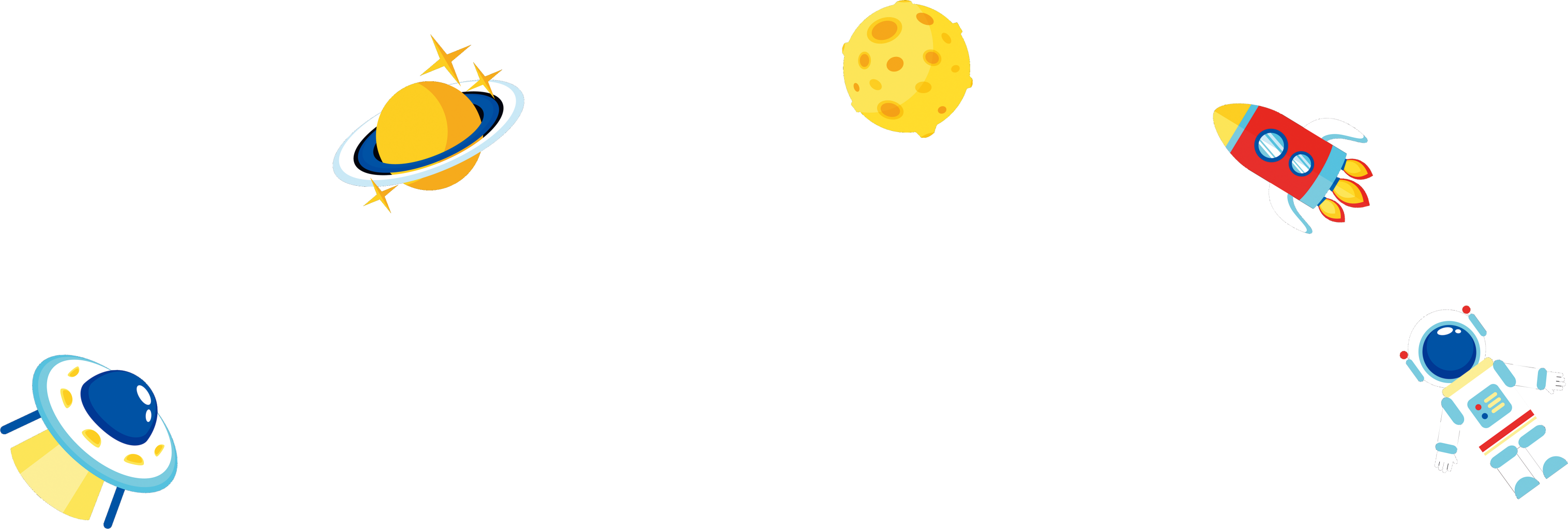 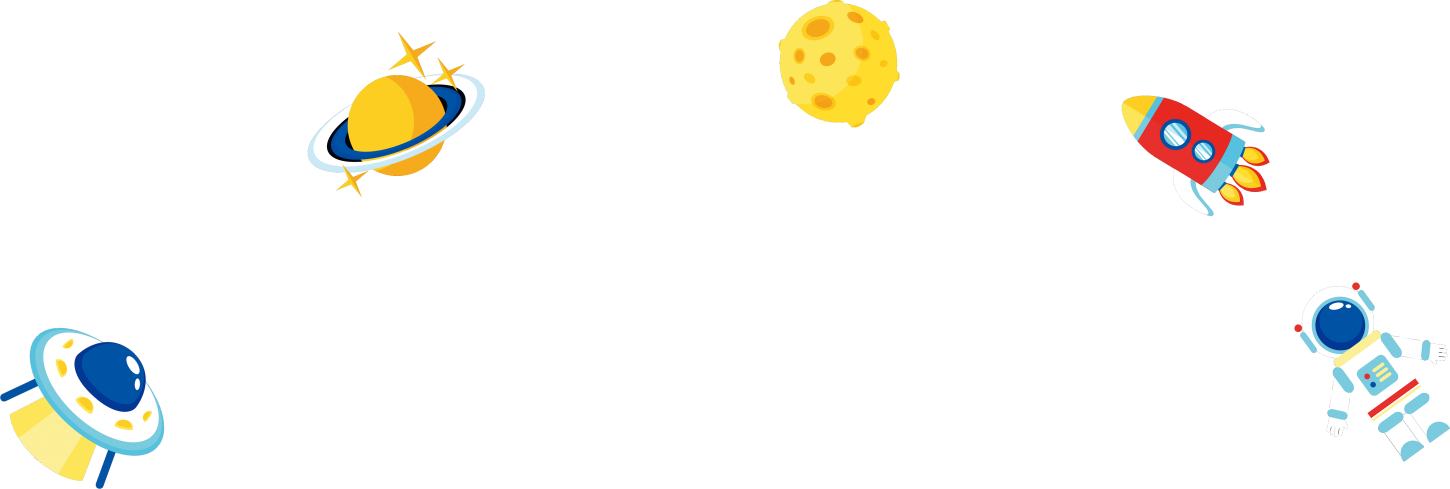 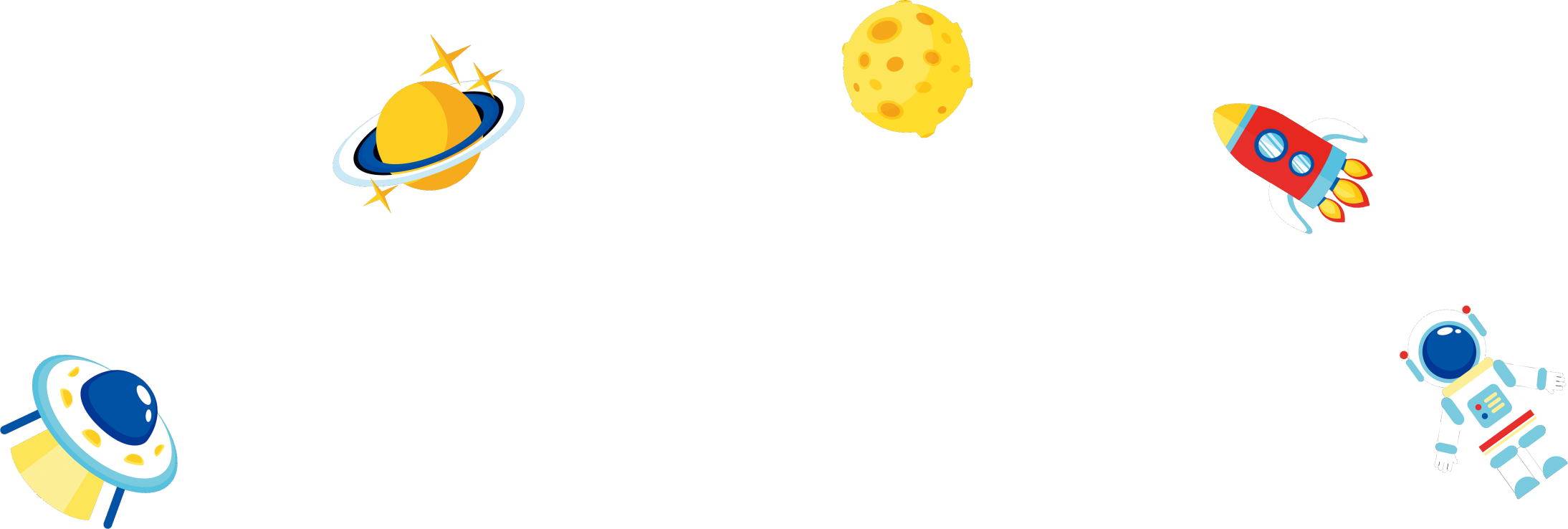 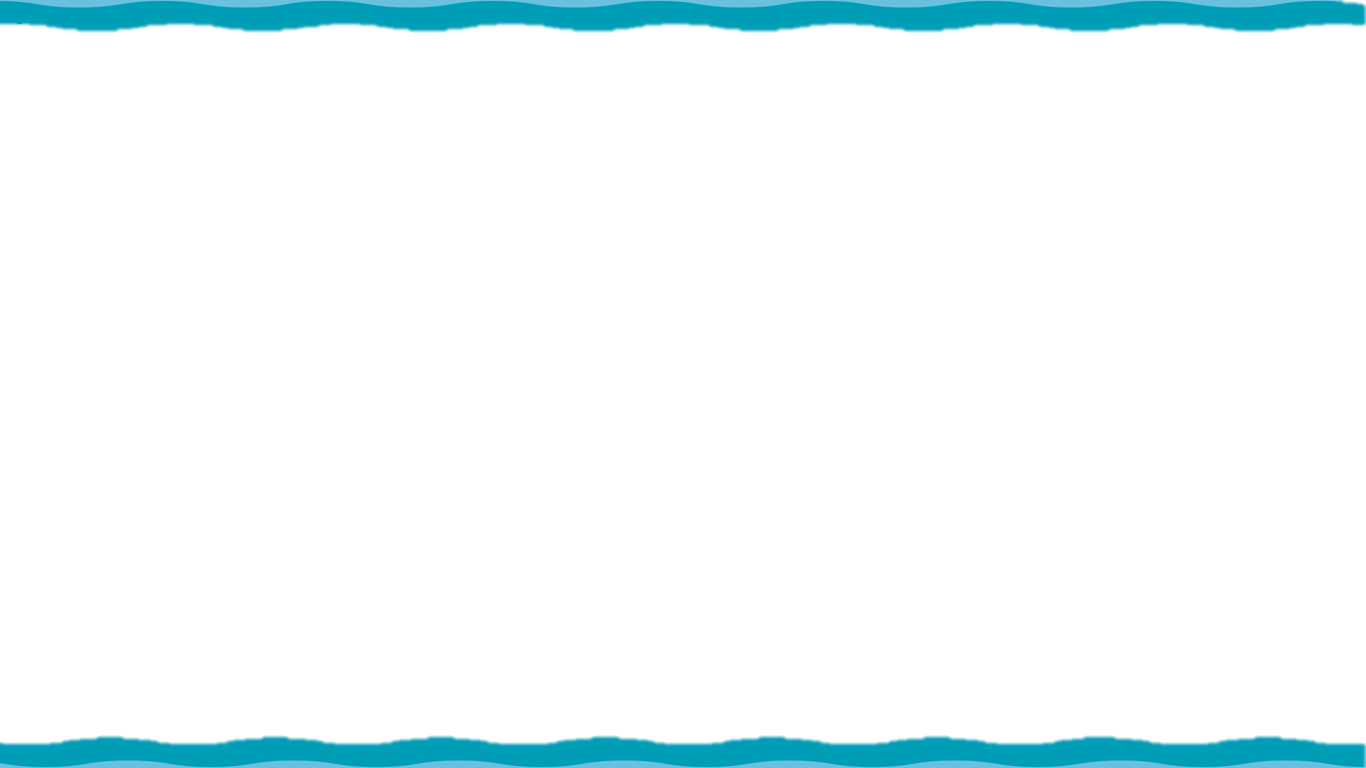 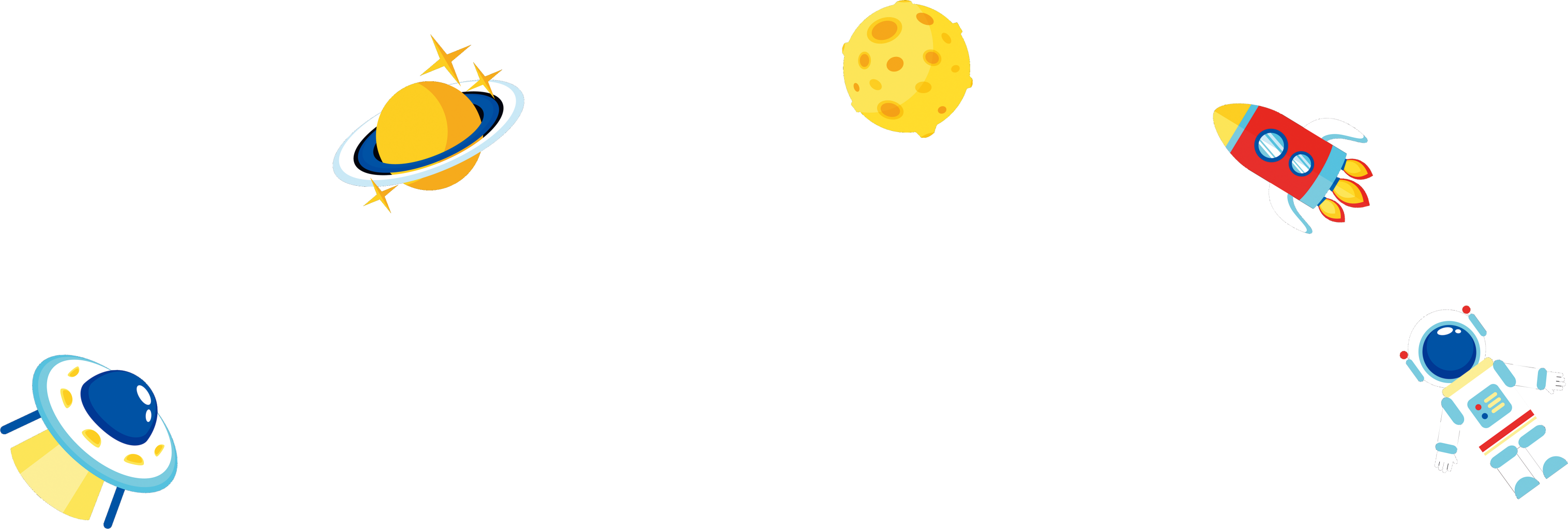 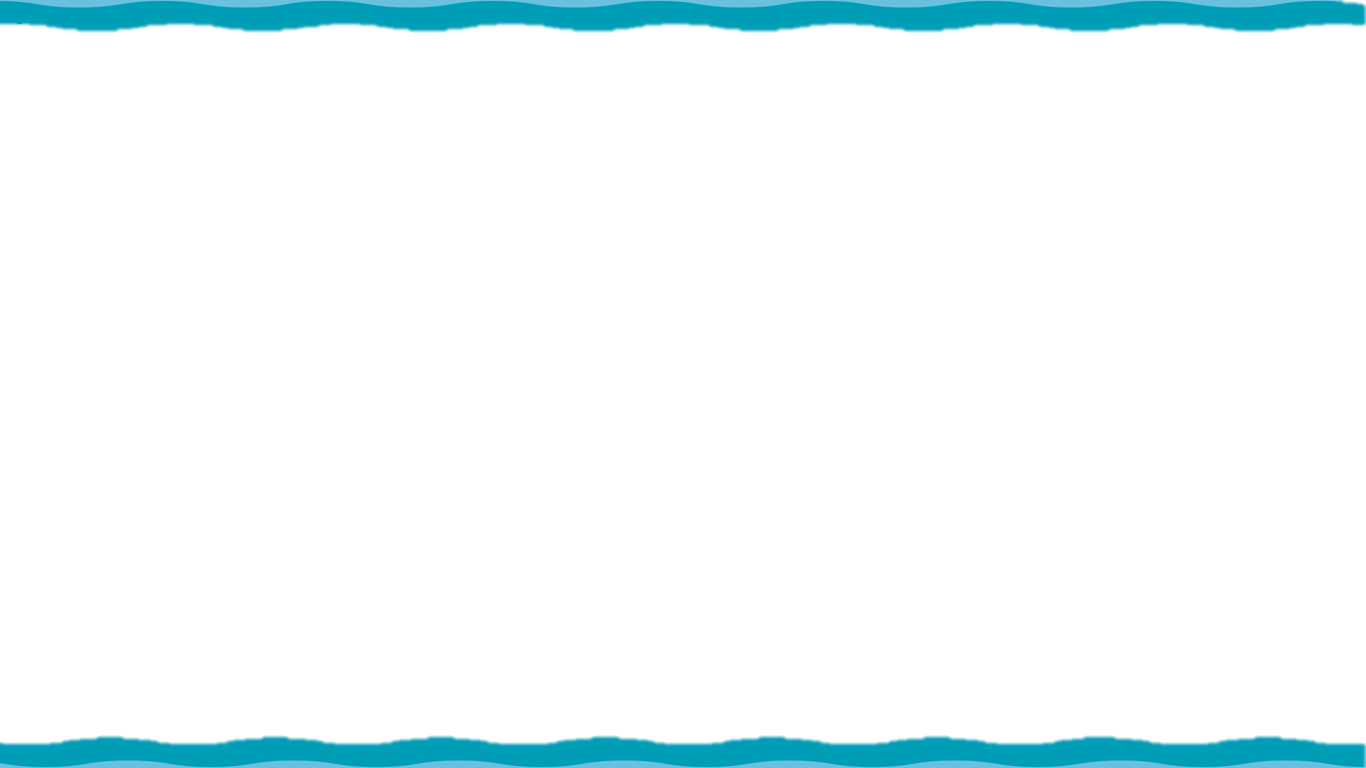 2
Có mấy hình tứ giác?
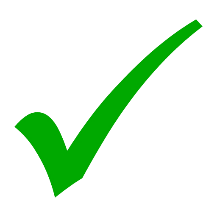 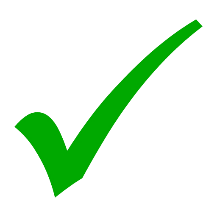 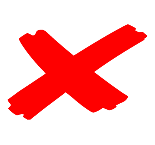 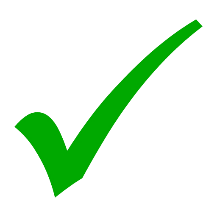 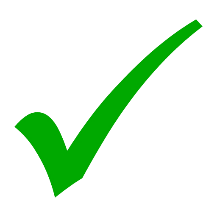 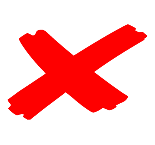 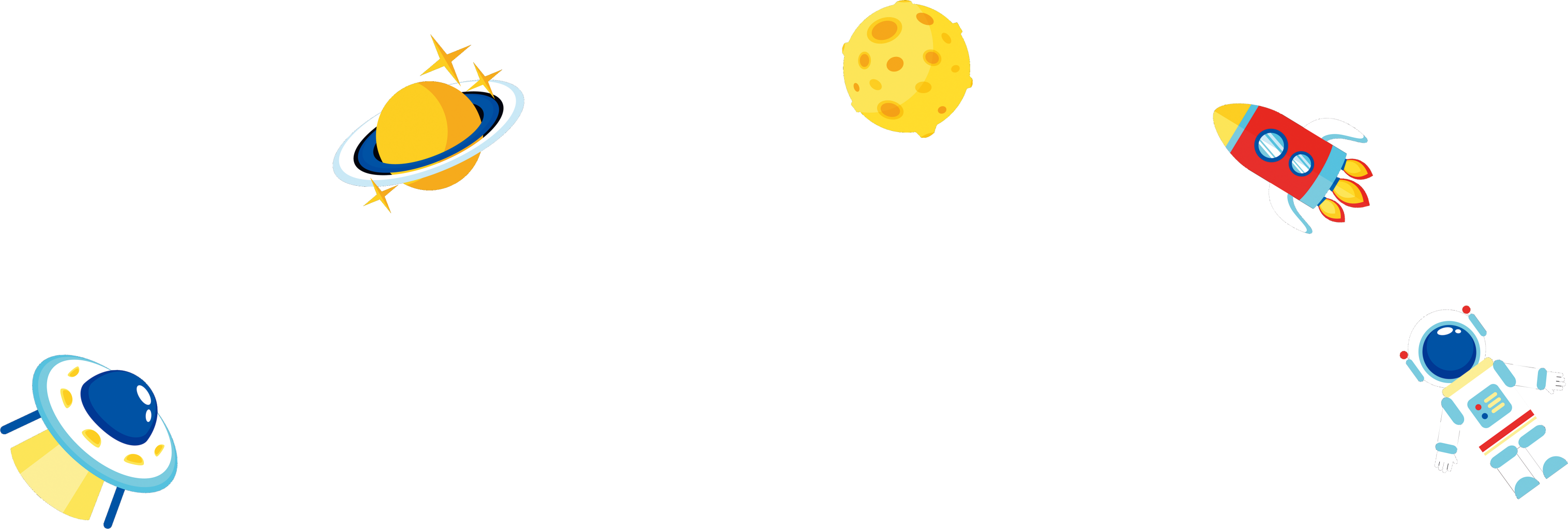 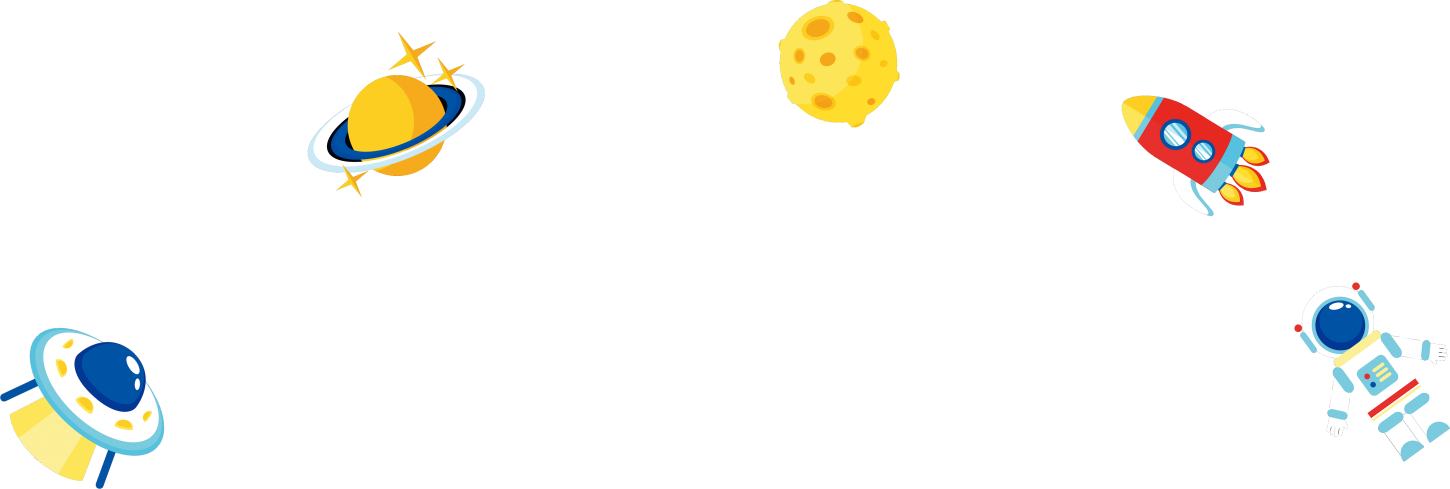 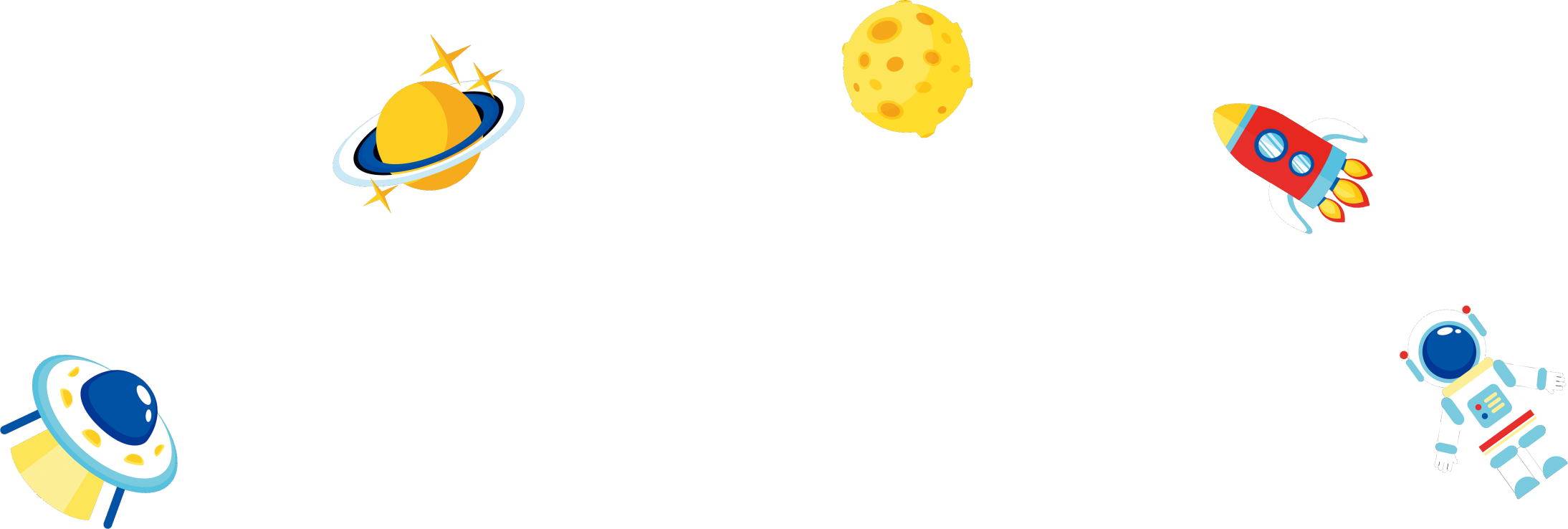 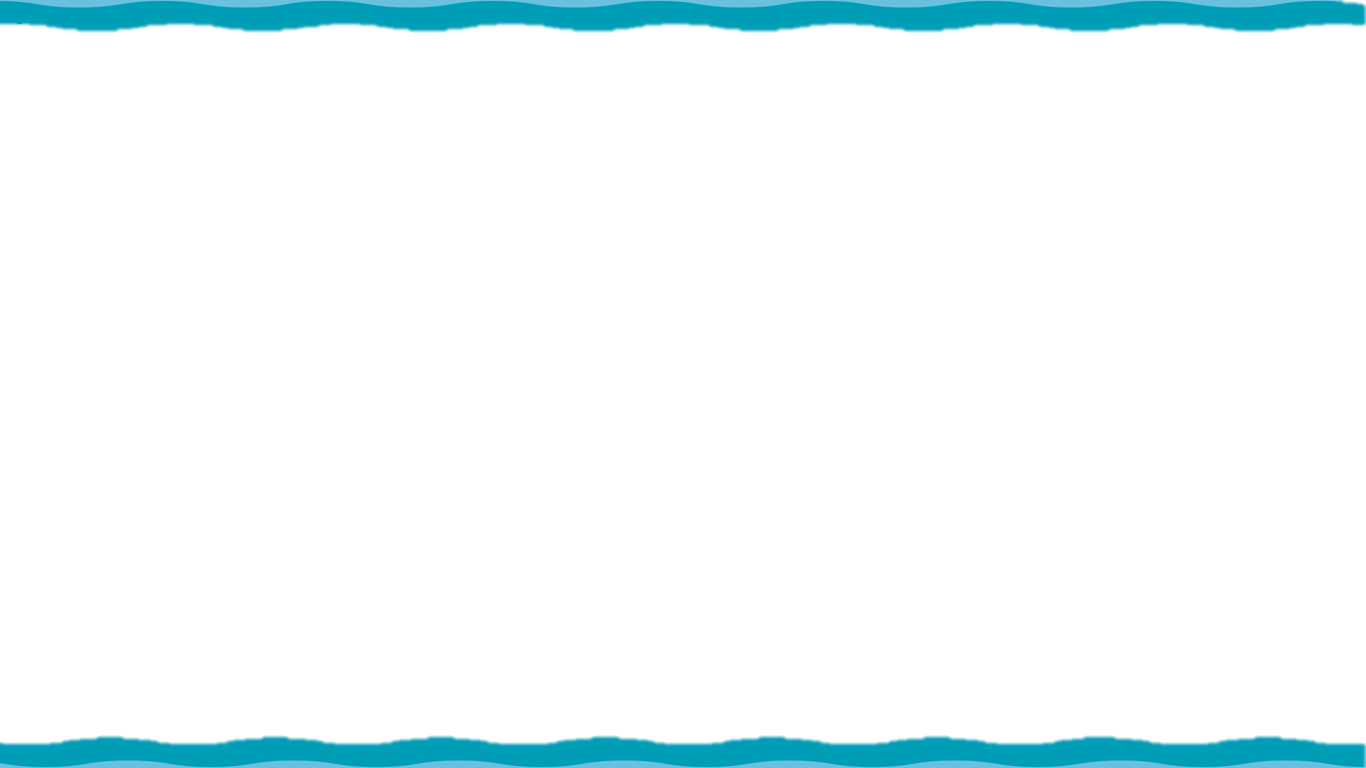 [Speaker Notes: Click vao từng hình để xem đáp án.
GV hỏi vì sao 2 hình trên k phải hình tứ giác?]
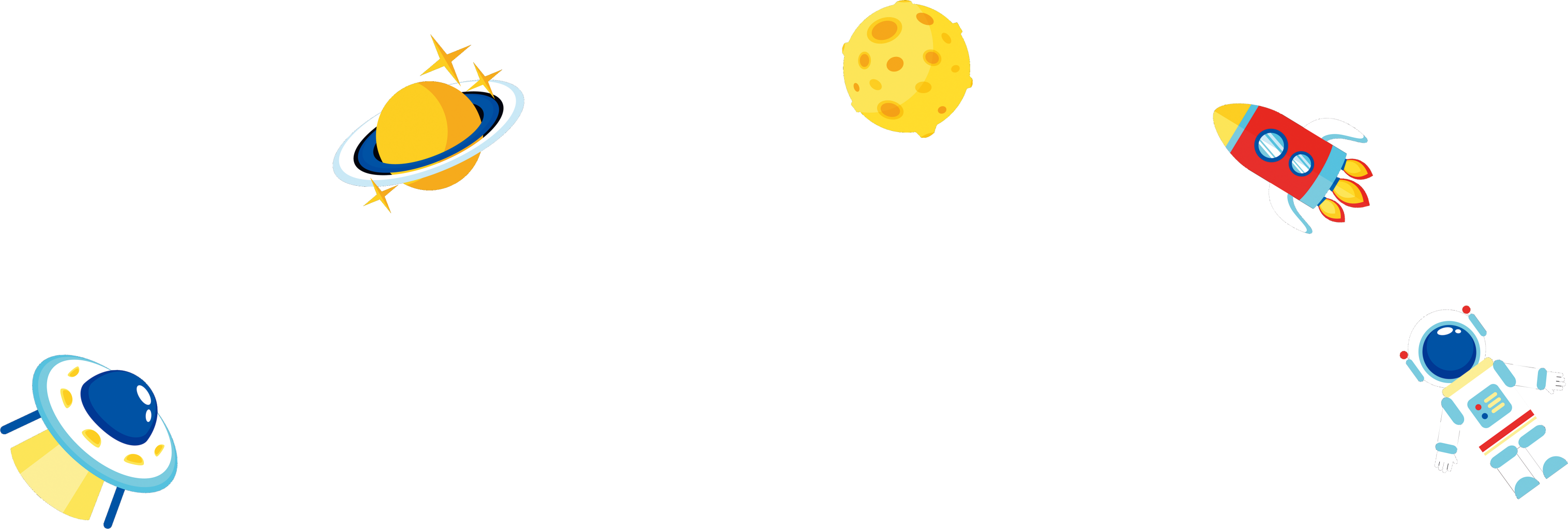 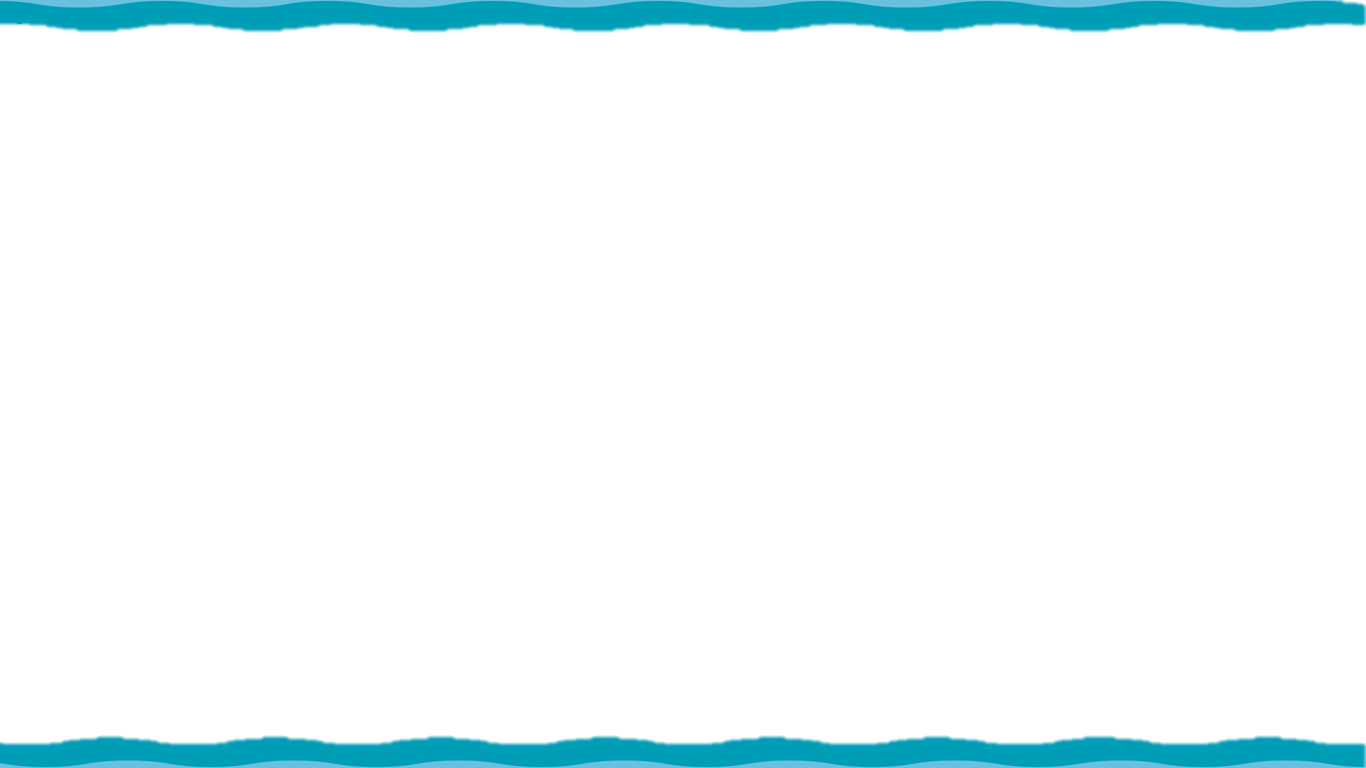 C
4 cm
3
4 cm
Tính độ dài đường gấp khúc ABCD.
A
5 cm
D
B
Bài giải
Độ dài đường gấp khúc ABCD là:
    +	      +	 = 	    cm
Đáp số:		cm
4
5
4
13
?
?
?
?
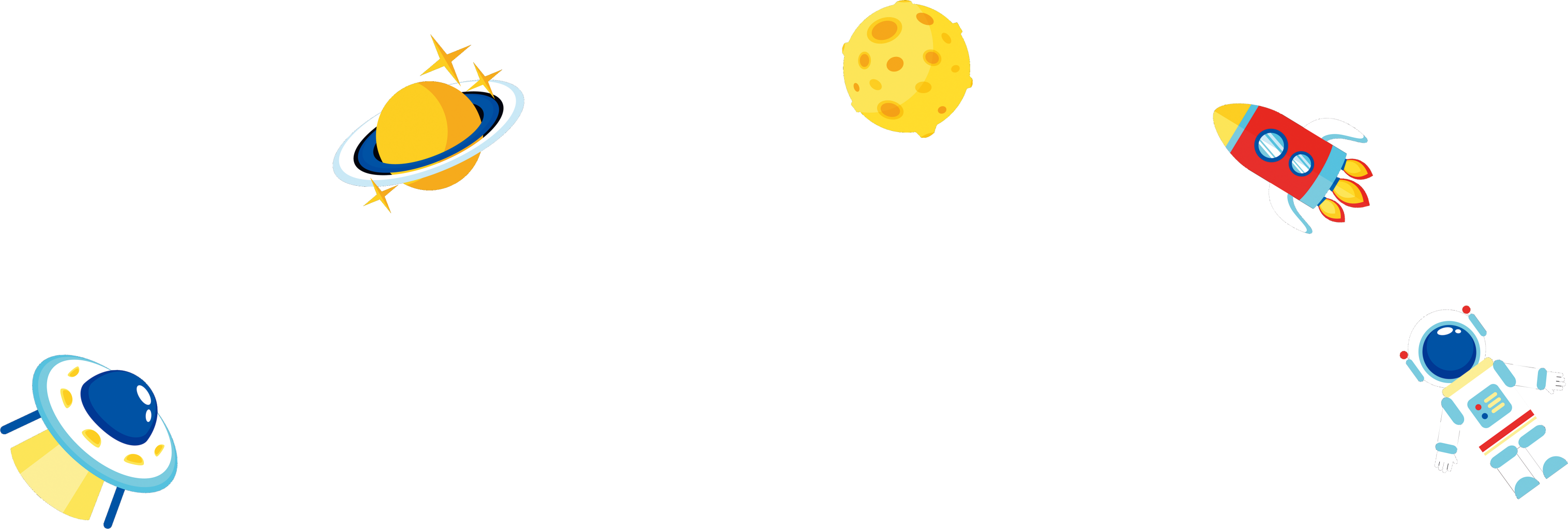 13
?
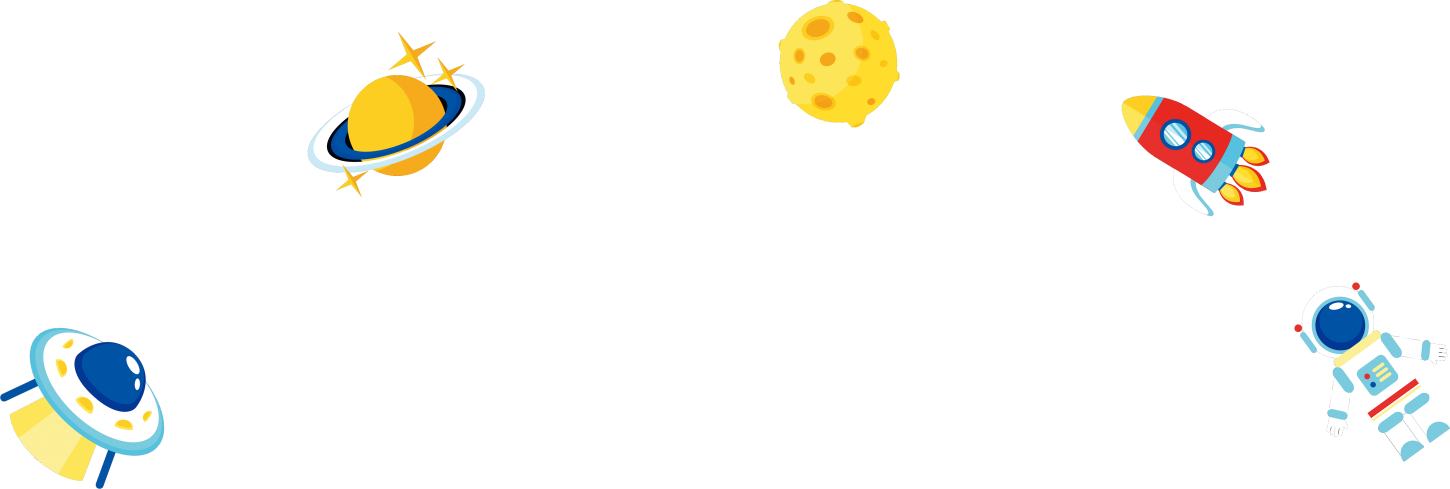 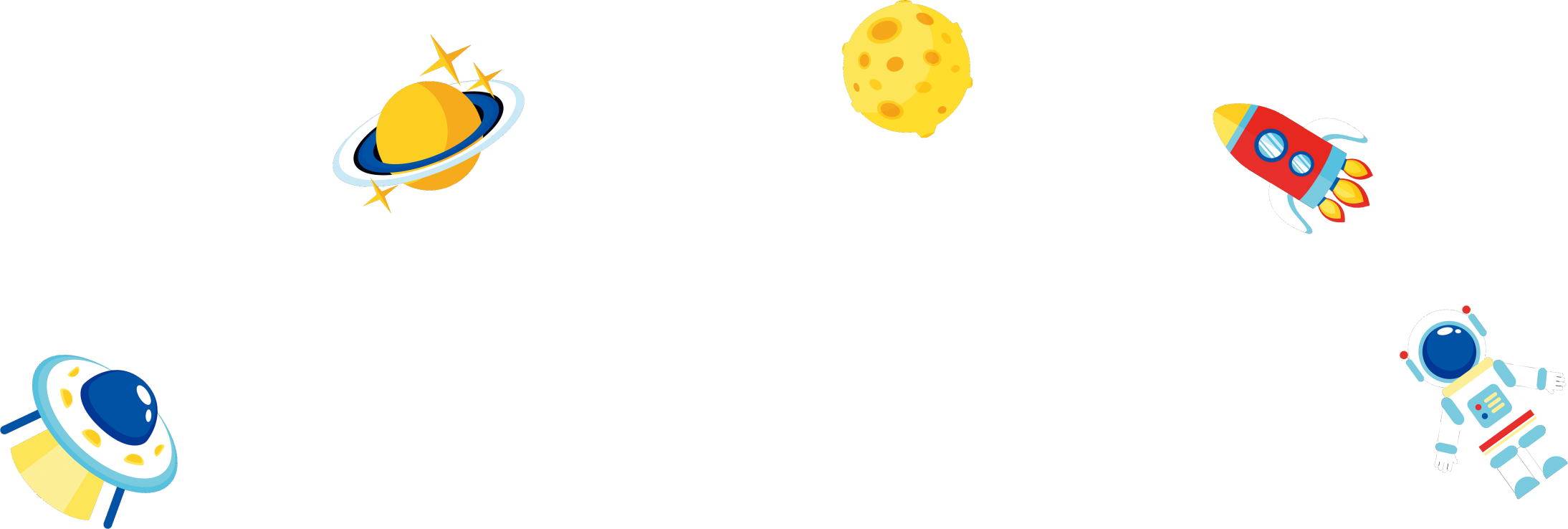 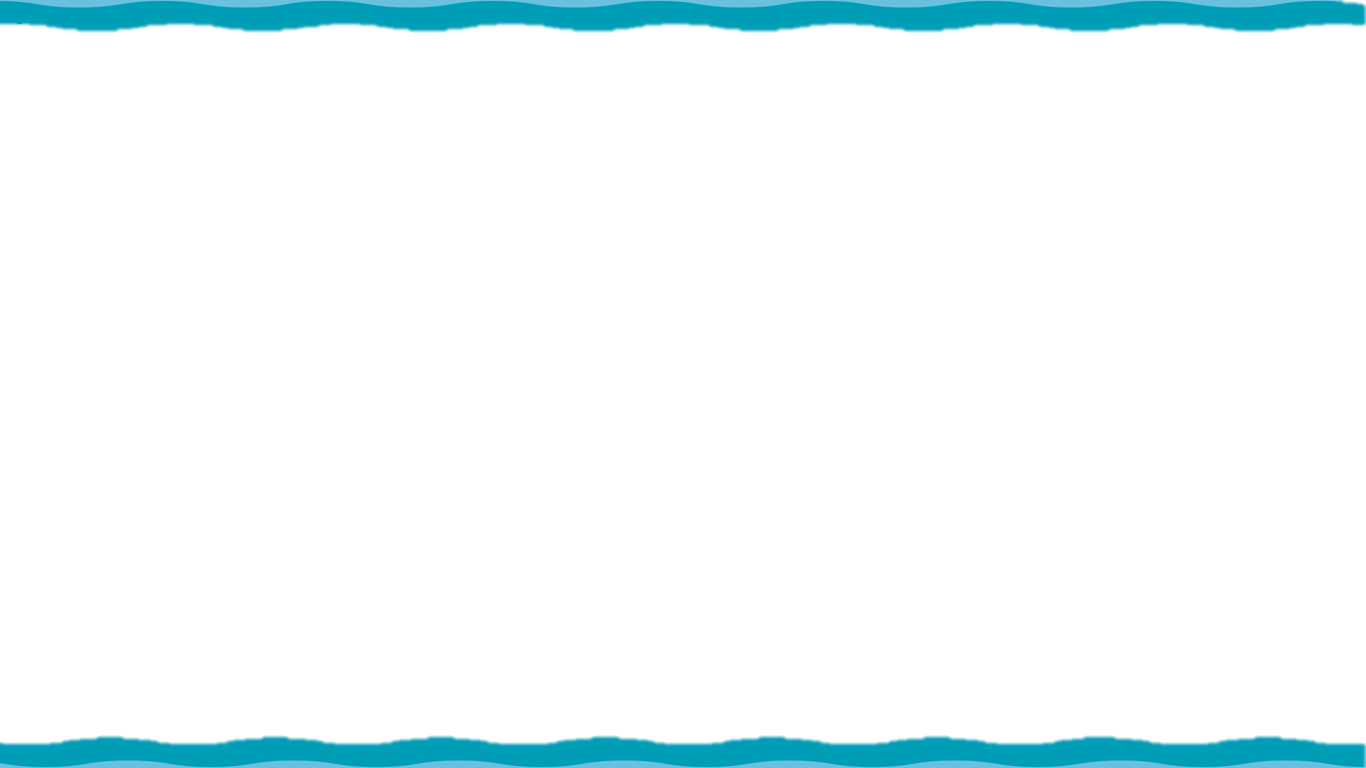 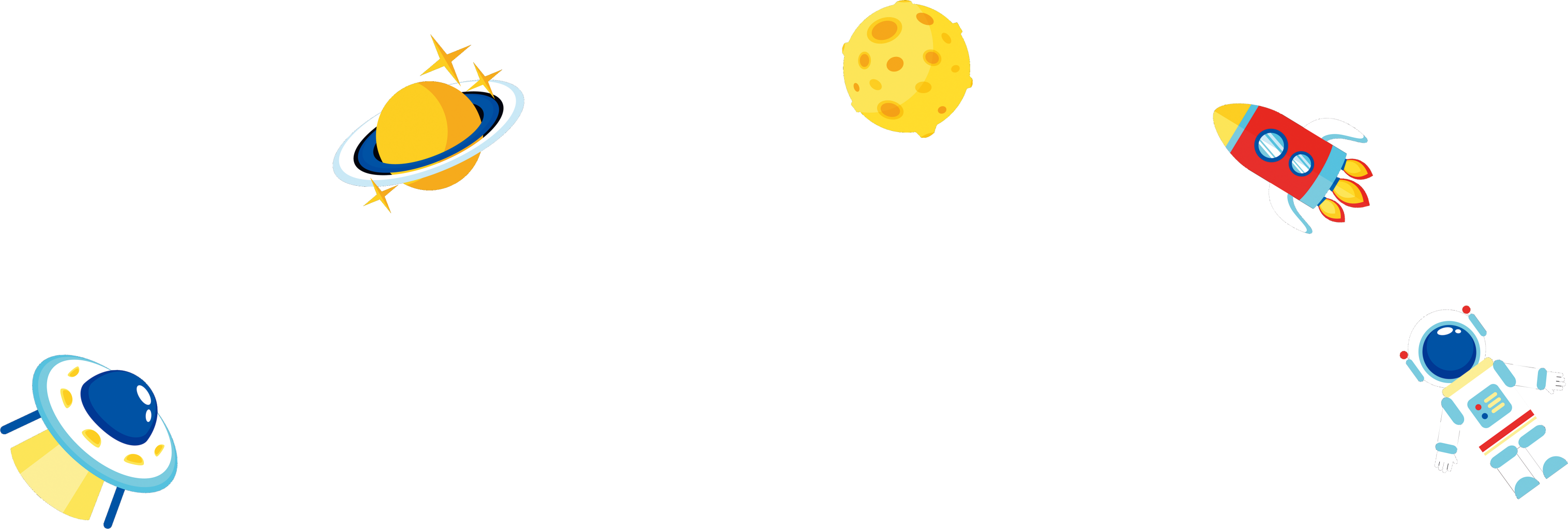 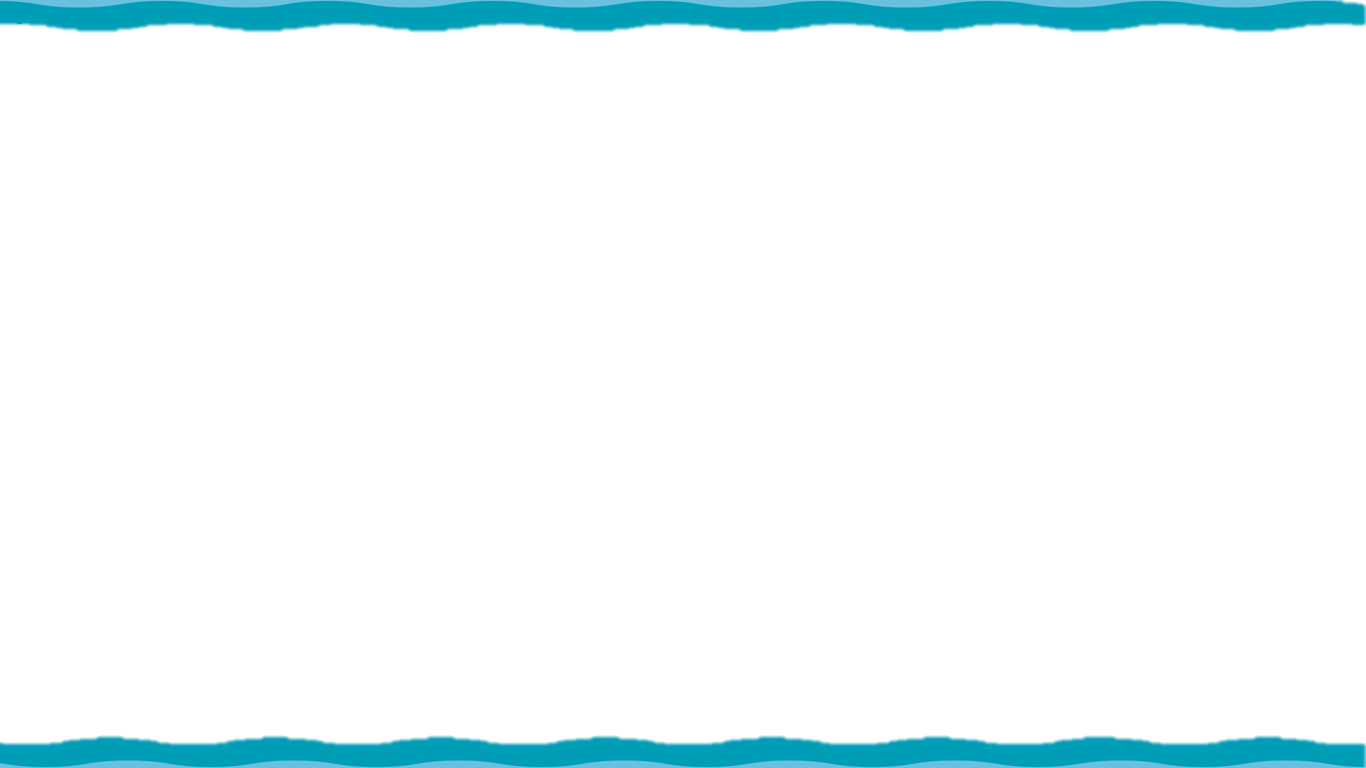 Củng cố - dặn dò
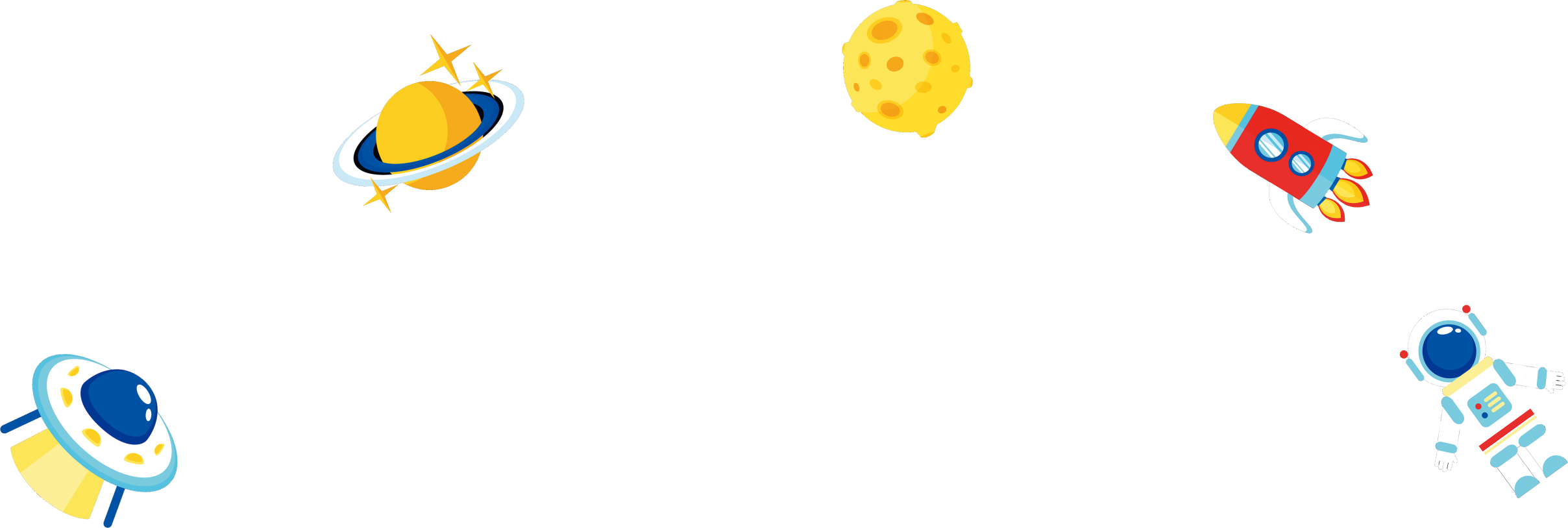 Tìm xem trong cuộc sống có những đồ vật nào có dạng đường gấp khúc; hình tứ giác.
- Rèn kĩ năng tính độ dài đường gấp khúc.
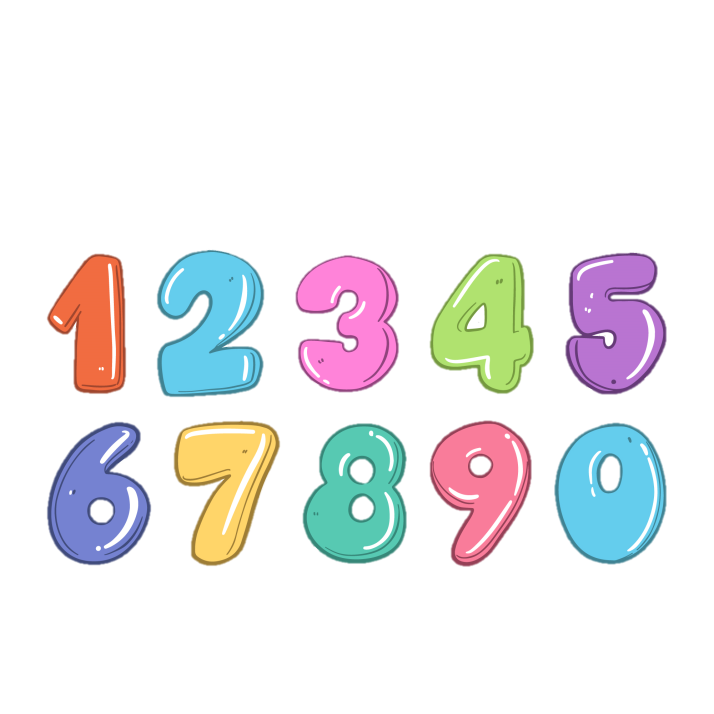 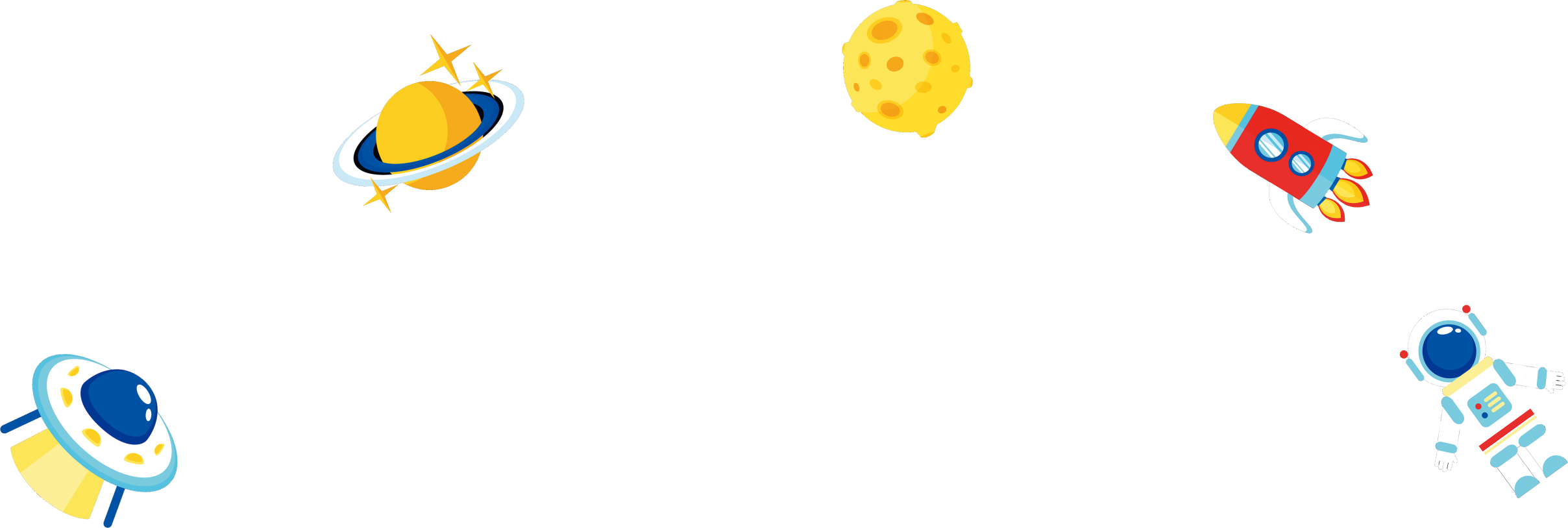 Xem trước bài sau : 
		“Luyện tập” trang 104,105”
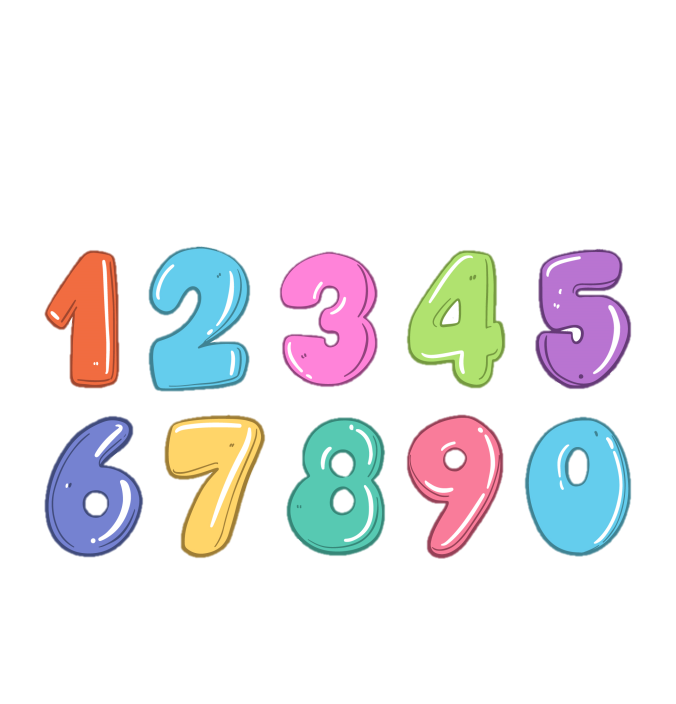 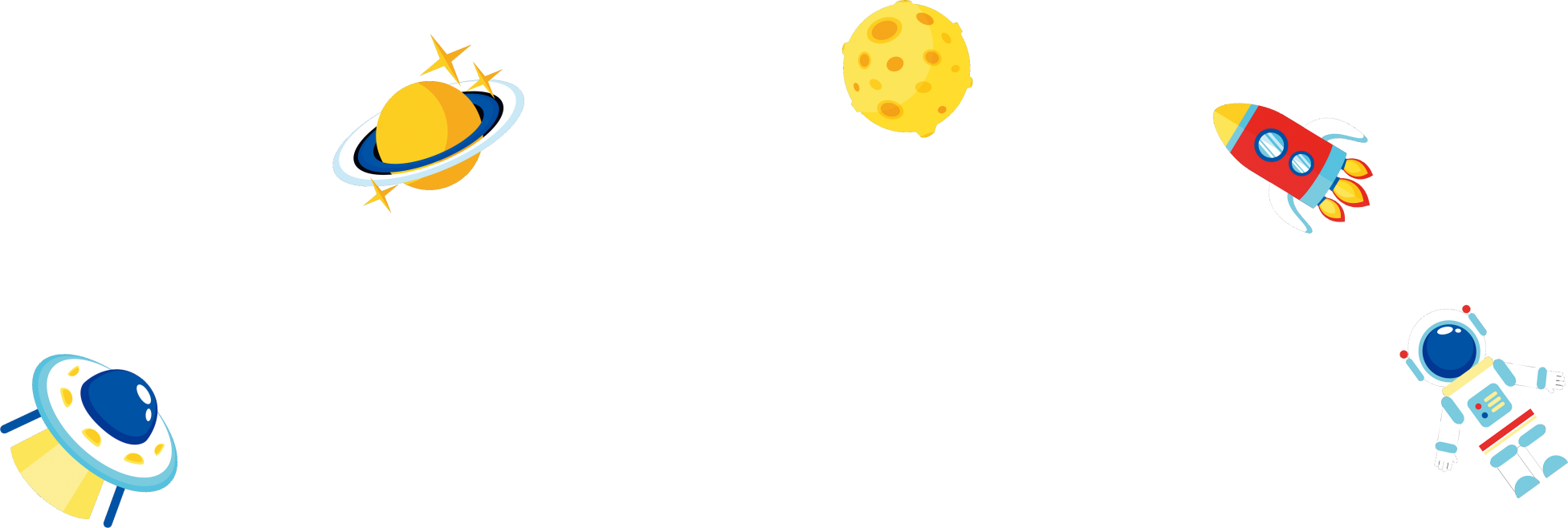 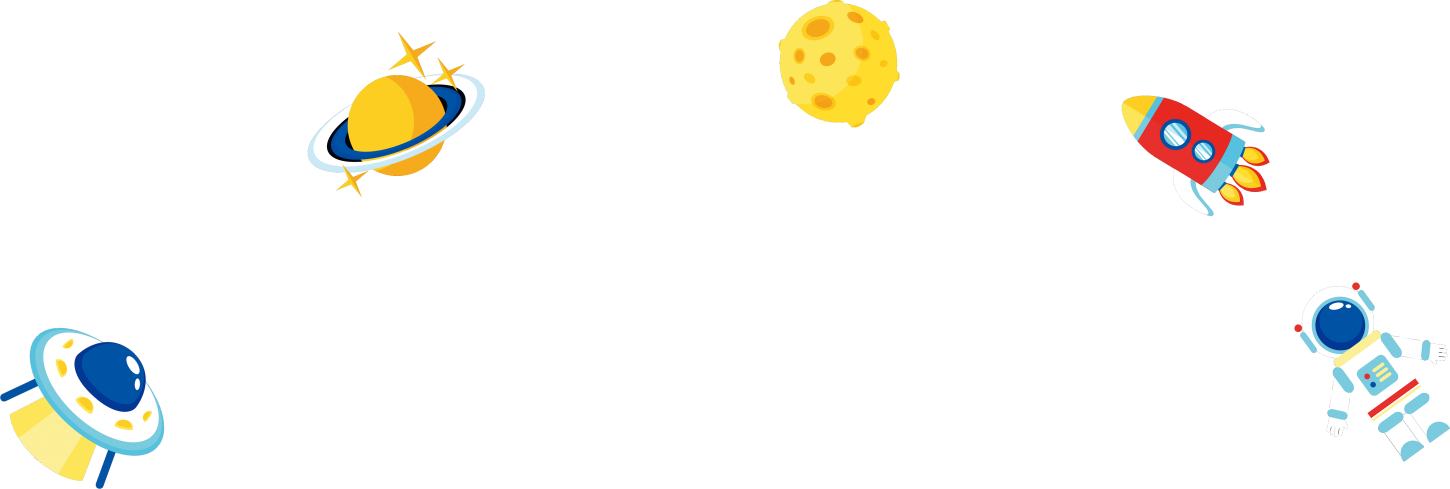 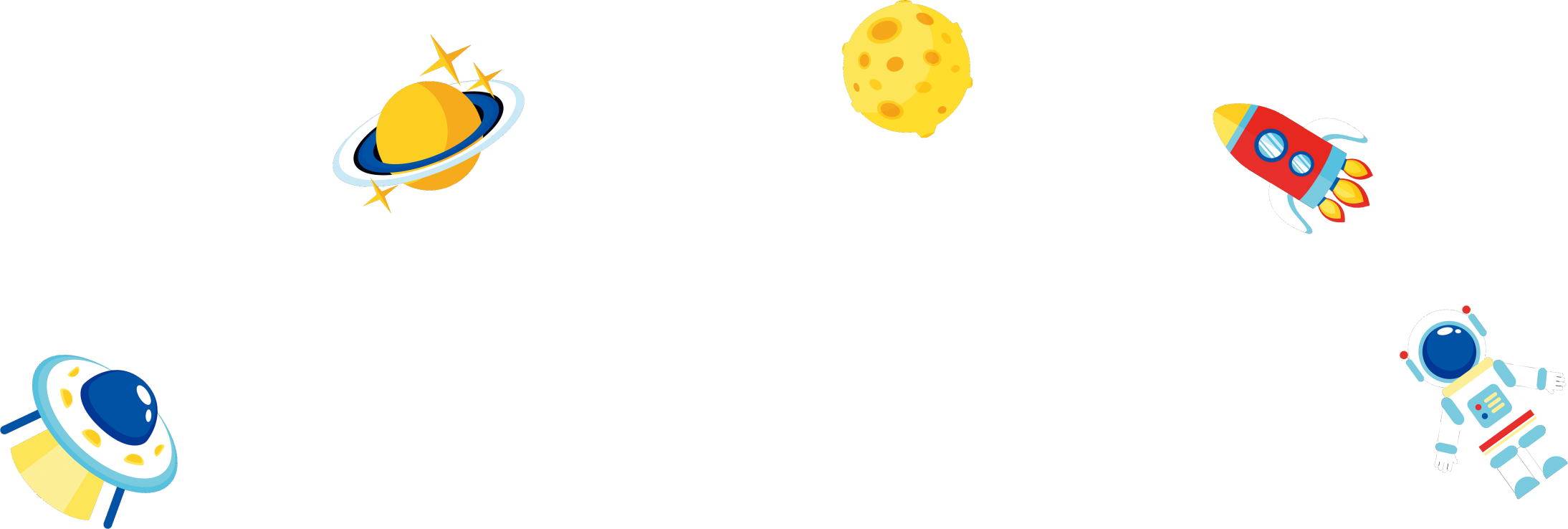 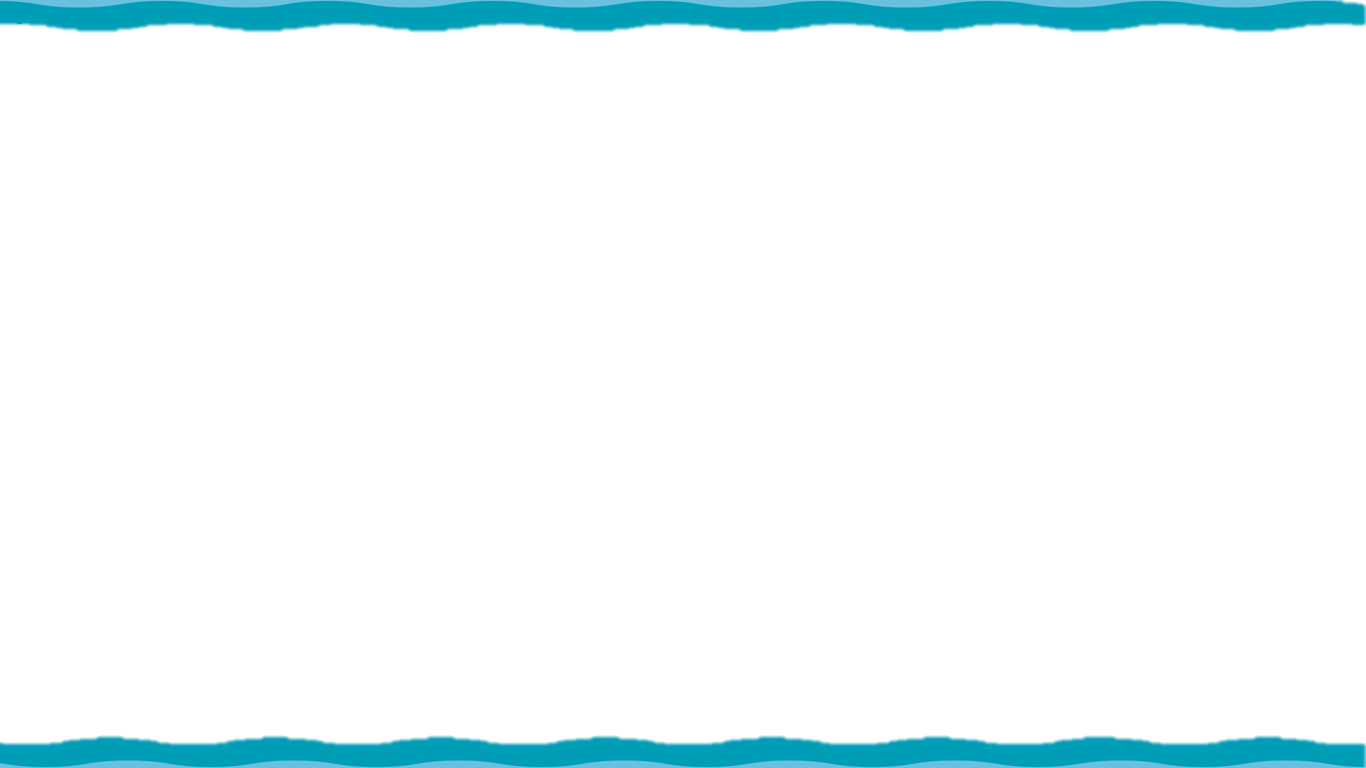 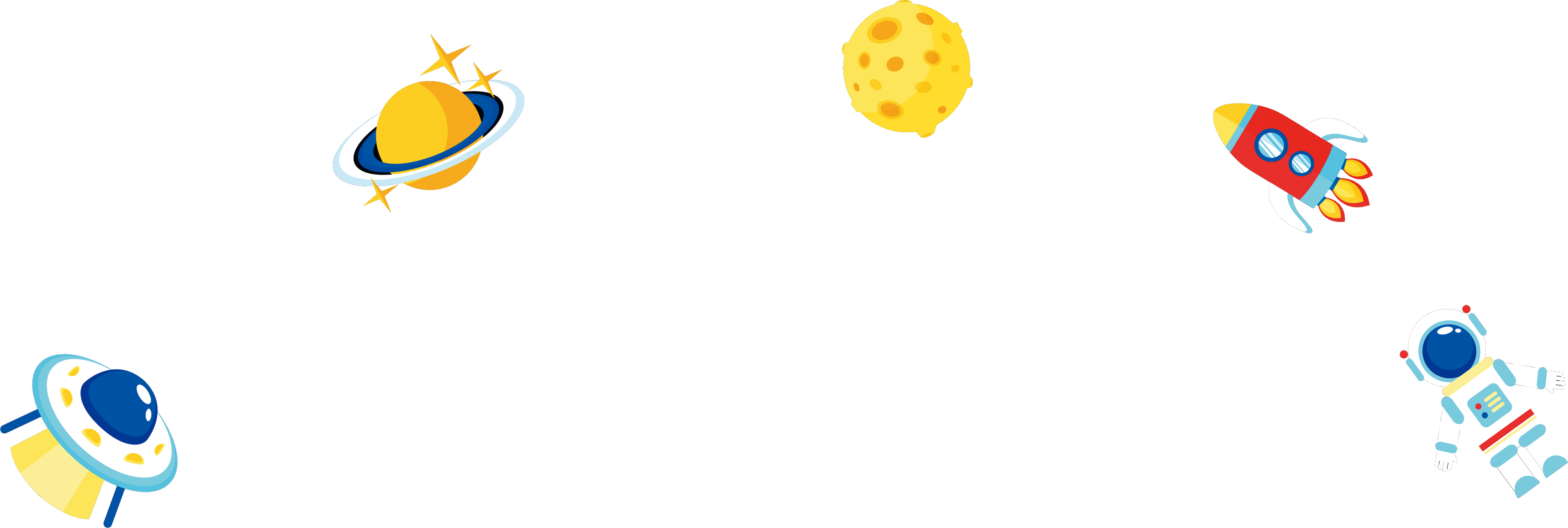 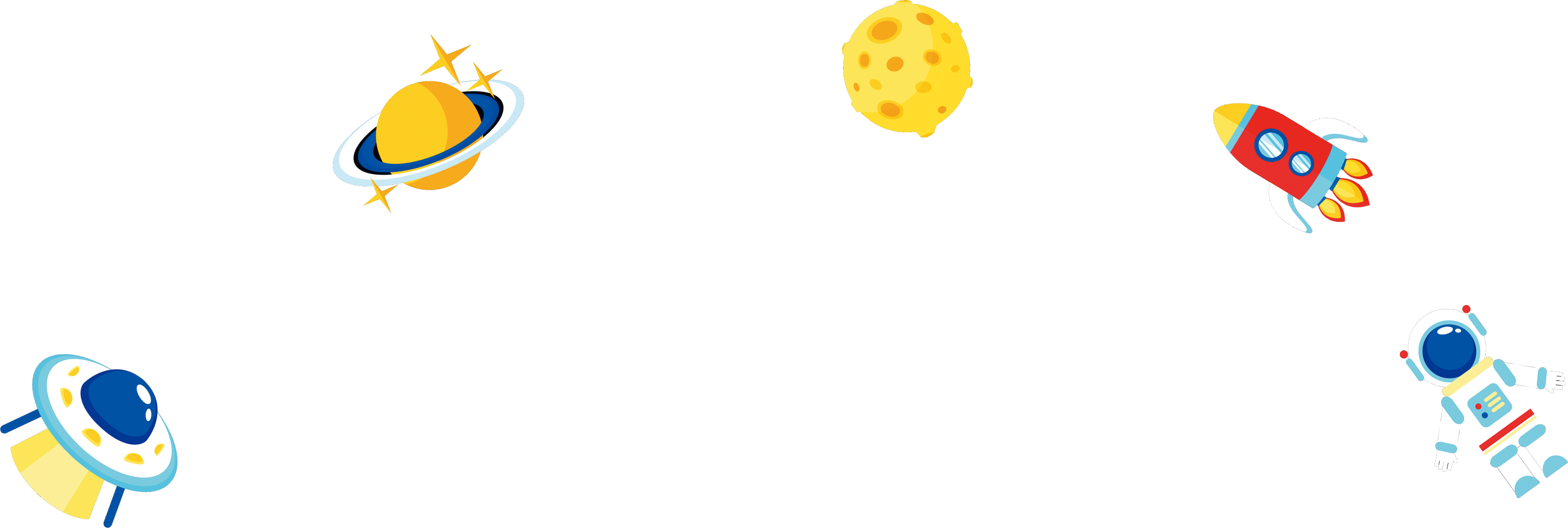 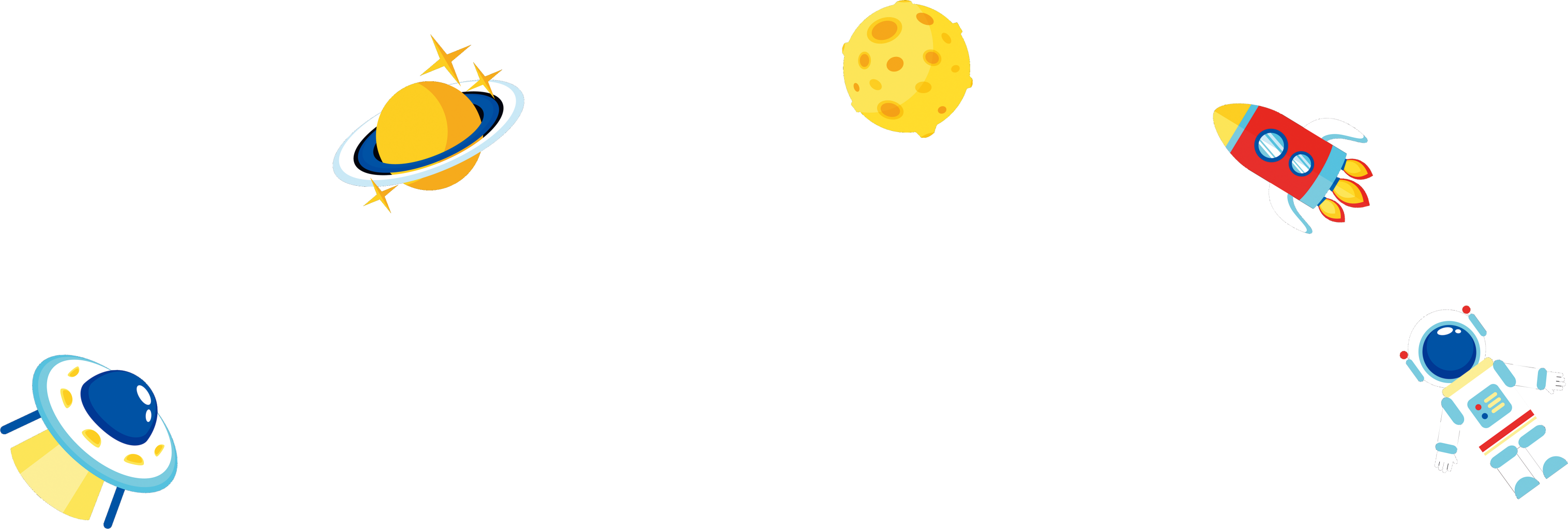 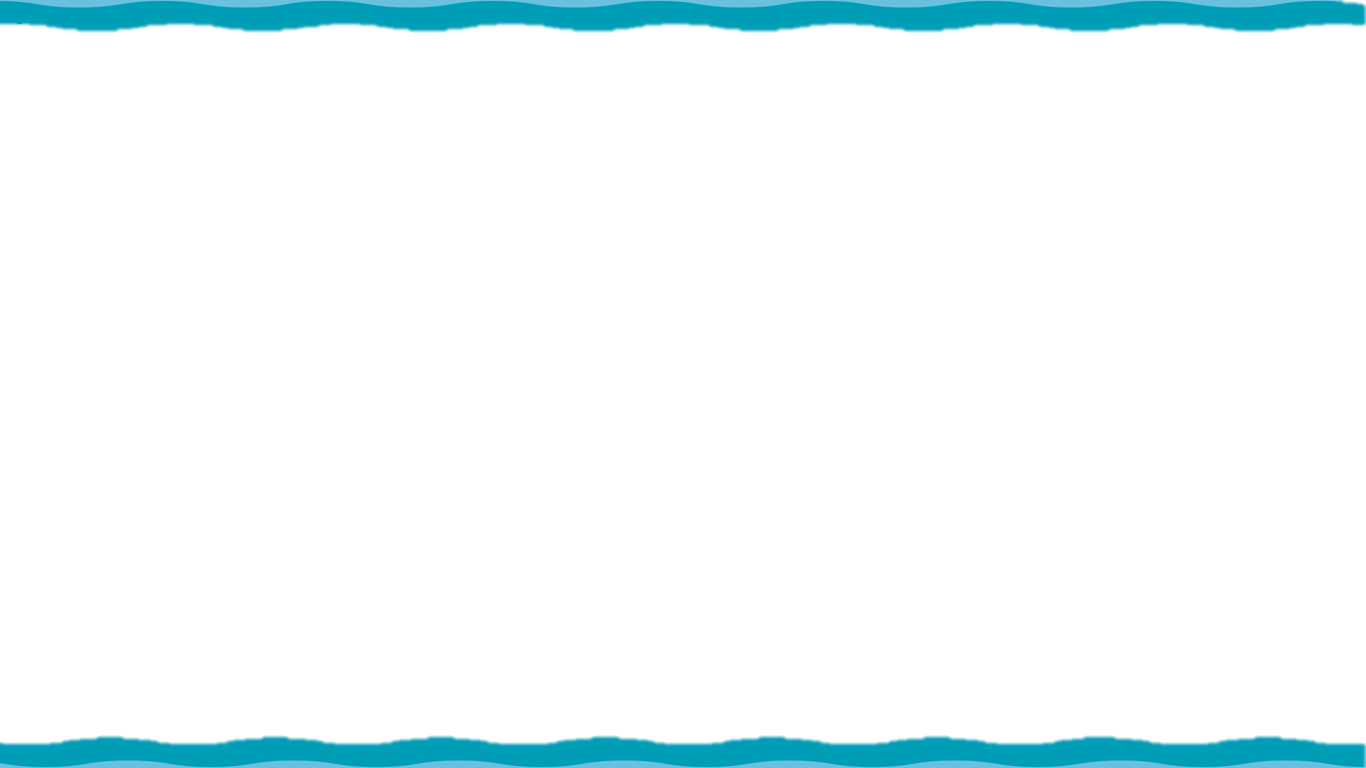 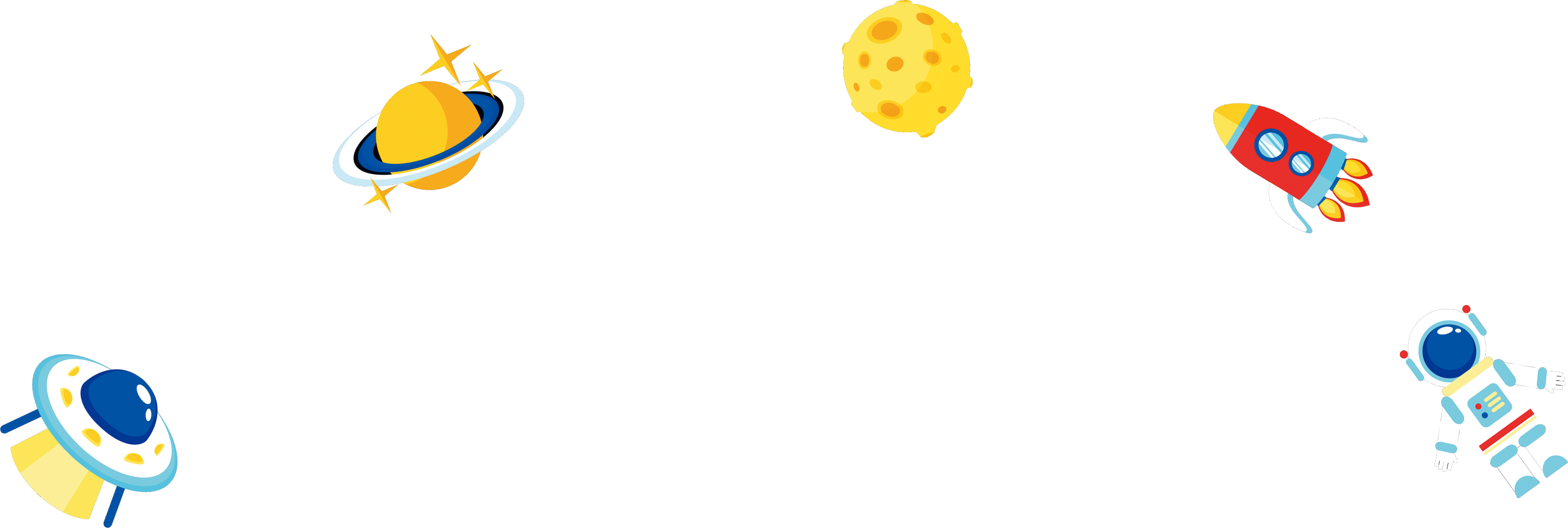 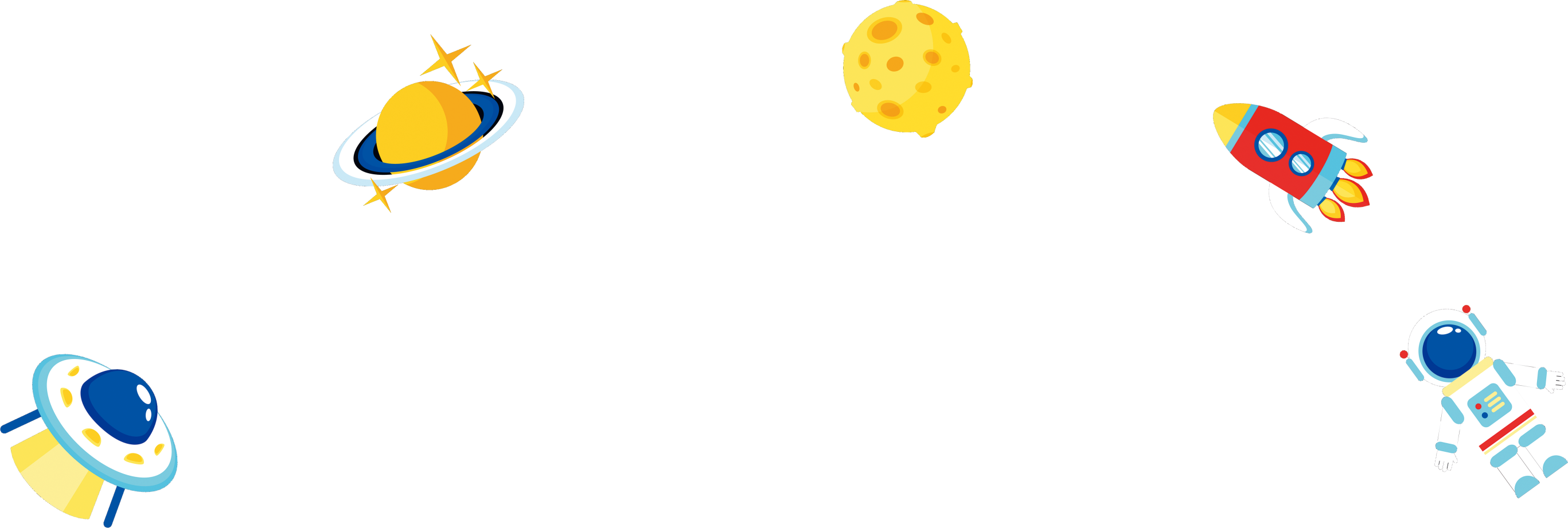 Tạm biệt và hẹn gặp lại 
các con vào những tiết học sau!
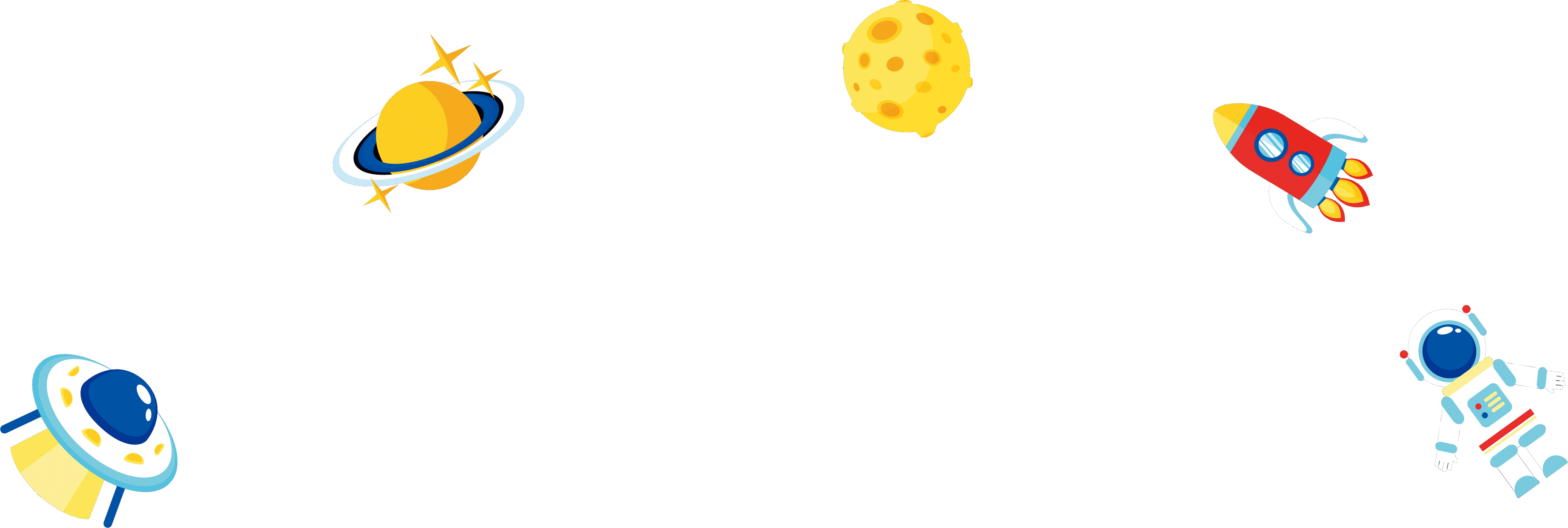 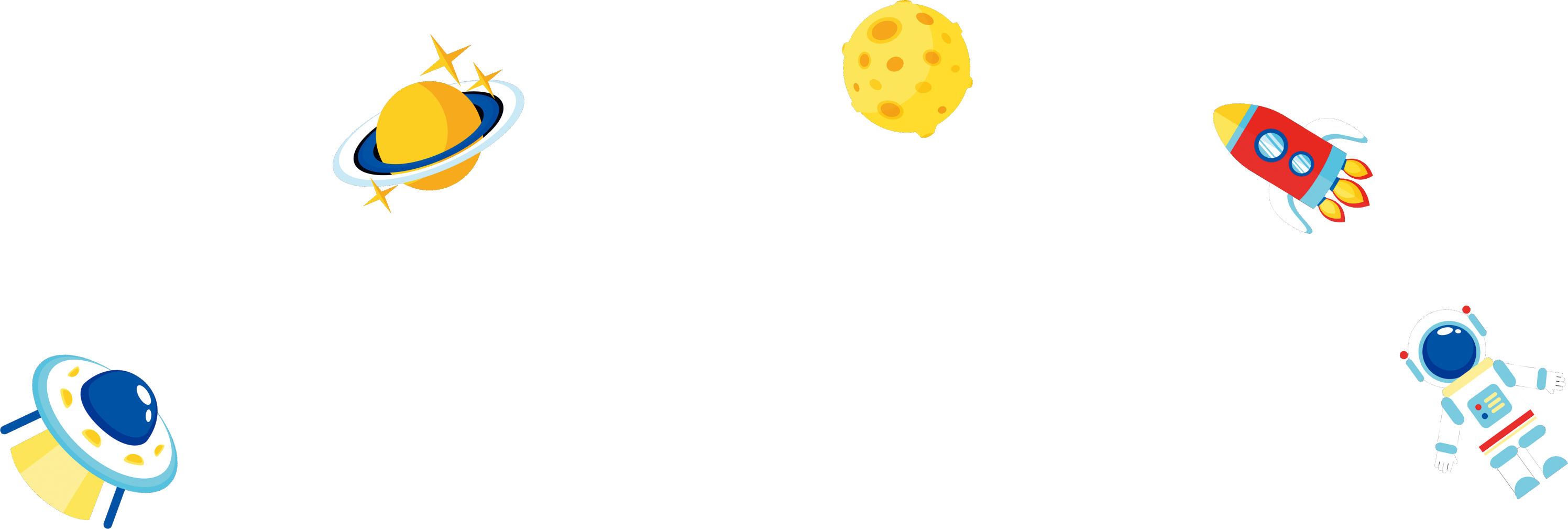 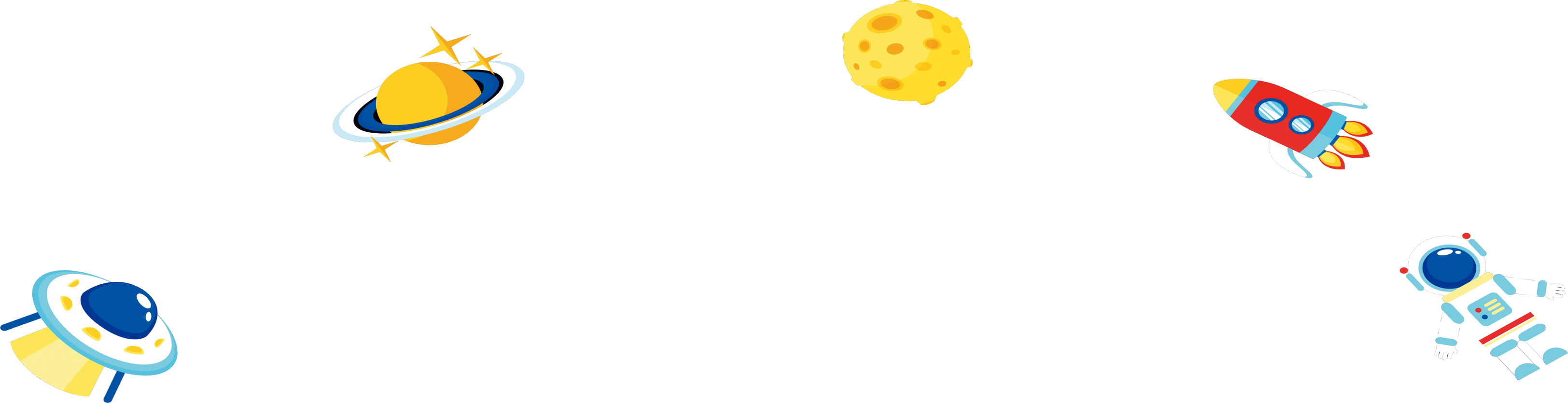 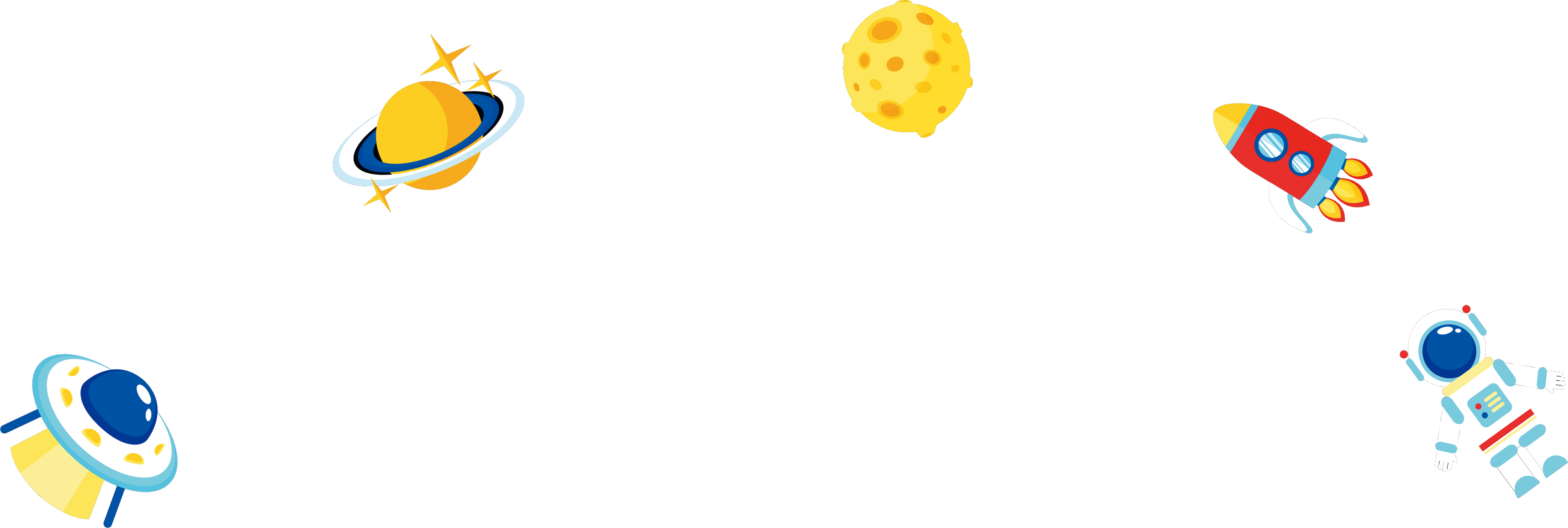 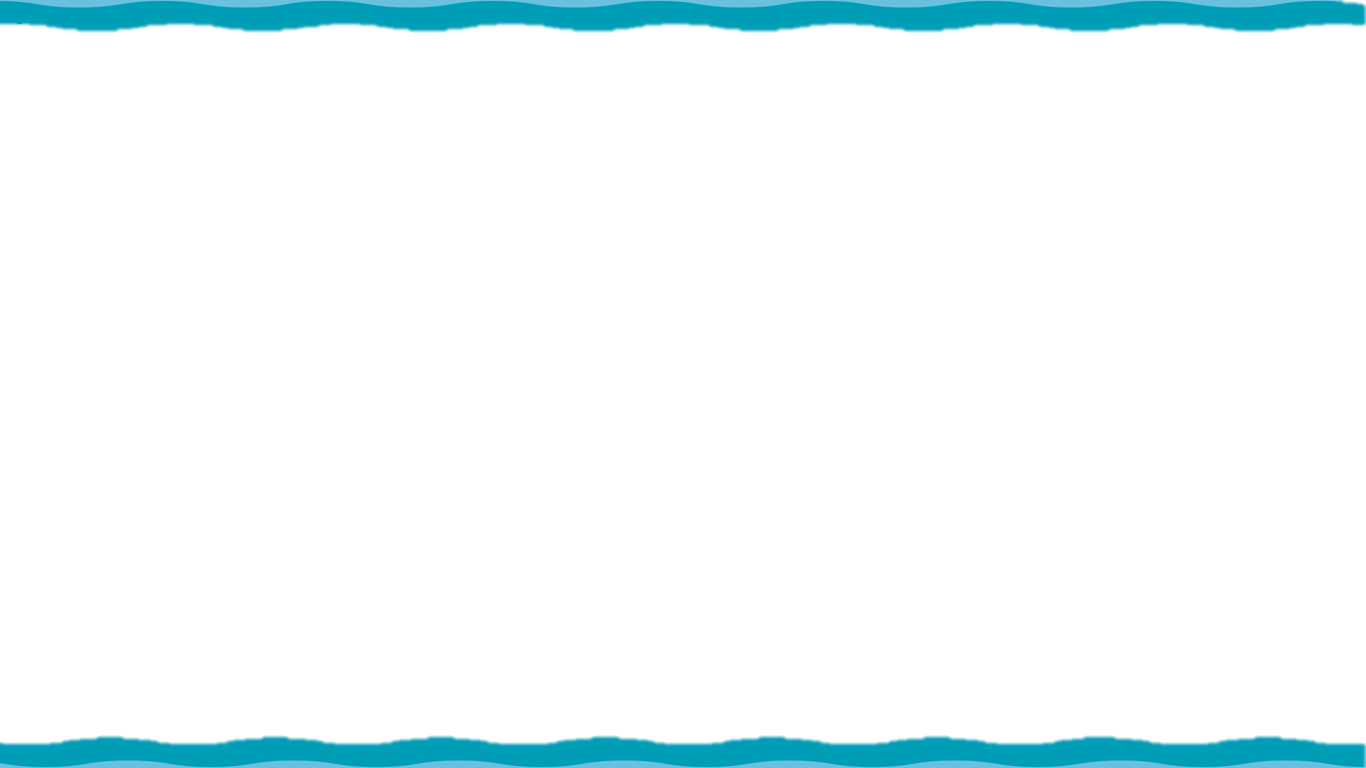